3. BÖLÜMİŞ SÖZLEŞMESİ VE TÜRLERİ İŞ SÖZLEŞMESİNİN TANIMI, UNSURLARI, ŞEKLİ VE ÖZELLİKLERİ
İş Kanunu’nun m. 8/I düzenlemesinde iş sözleşmesi tanımlanmış olup, buna göre “iş söz- leşmesi bir tarafın (işçi) bağımlı olarak iş görmeyi, diğer tarafın (işveren) da ücret ödemeyi üstlenmesinden oluşan sözleşmedir”.  
İş sözleşmesinin unsurları
 İş görme, 
Ücret ve
 Bağımlılıktır.
[Speaker Notes: İş sözleşmesinin en önemli unsuru bir işin görülmesi olup, iş sözleşmesinden bahsedebilmek için öncelikle bir iş görme ediminin üstlenilmiş olması şarttır. Yapılan işin bedenen veya fikren yapılması ise önemli olmayıp, bir gerçek kişinin iş olarak nitelendirilen her türlü çalışması bu kapsamdadır. 
İş sözleşmesinden söz edebilmek için ücretin varlığı esaslı unsur olmakla birlikte, sözleşmede mutlaka ücret miktarının kararlaştırılması gerekmez.]
İş sözleşmelerinde bağımlılık unsuru :
İş sözleşmesi ile işçi, ücret karşılığında belirli veya belirsiz bir süre için işverenin hizmetinde çalışma borcu altına girmekte olup, işçinin bu çalışması, diğer iş görme sözleşmelerinden farklı olarak bir organizasyon içinde işverene bağımlı şekilde ifa edilmektedir. İşveren, işin yapılması sırasında işçiye talimat verme ve onu denetleyebilme imkânına sahiptir. Buradaki bağımlılık; kişisel/hukuki bağımlılıktır. Bağımlılık unsuru iş sözleşmesini diğer iş görme sözleşmeleri olan eser ve vekâlet sözleşmelerinden ayıran en önemli unsurdur.
[Speaker Notes: ekonomik ve teknolojik gelişmeler neticesinde iş sözleşmelerinde klasik bağımlılık ilişkisi zayıflamakta olup, başkasının iş organizasyonunda işin görülmesi ölçütüne ve ekonomik bağımlılığa başvurulmaya başlanmıştır.]
İŞ SÖZLEŞMESİNİN KURULMASI VE ŞEKLİ
İş sözleşmesi, sözleşme ehliyetini haiz işveren ve işçinin karşılıklı ve birbirlerine uygun olarak irade beyanlarını açıklamaları ile meydana gelir. Sözleşmenin bir tarafı gerçek veya tüzel kişi ya da tüzel kişiliği bulunmayan işveren olabileceği halde, diğer tarafını oluşturan işçi sadece gerçek kişi olabilir. 
İş sözleşmesinin geçerli bir şekilde kurulabilmesi için tarafların hukuki işlem ehliyetine (ayırt etme gücüne sahip olmak, ergin olmak ve kısıtlı olmamak) sahip olması zorunludur. 
Ayırt etme gücüne sahip olmakla birlikte ergin olmayanlar, bir diğer deyişle 18 yaşını doldurmamış olanlar, veli veya vasilerinin izni ile iş sözleşmesi yapabilirler. Şu kadar ki, veli ve vasileri tarafından meslek veya sanatla uğraşmasına veya aile dışında yaşamalarına izin verilen 18 yaşından küçükler tekrar izin almaksızın iş sözleşmesi yapabilirler.
[Speaker Notes: Çocuk ve Genç İşçilerin Çalıştırılma Usul ve Esasları Hakkında Yönetmeliğin 12. maddesine göre, “İşveren;
 Çocuk ve genç işçinin velisi veya vasisine, çocuk ve genç işçinin çalıştırılacağı iş, karşılaşabileceği riskler ve alınan önlemler hakkında bilgi verir. 
Okula devam eden çocuk ve genç işçiden çalıştırmaya başlamadan önce, öğrenci olduğuna dair belge ister. Bu belgeyi özlük dosyasında muhafaza eder.
c)  Çocuk ve genç işçinin velisi veya vasisi ile yazılı iş sözleşmesi yapmak zorundadır”.]
İŞ SÖZLEŞMELERİNDE ŞEKİL
İş sözleşmeleri kural olarak şekil serbestliği ilkesine tabidir. Bu itibarla, kural olarak, iş sözleşmesinin geçerli olarak kurulabilmesi için yazılı şekilde yapılması zorunluluğu bulunmamaktadır.
Yazılı şekilde yapılması gereken iş sözleşmeleri;
Süresi bir yıl ya da daha uzun belirli süreli iş sözleşmeleri 
Çağrı üzerine yapılan iş sözleşmeleri (İK m. 14/I), 
Uzaktan çalışma (İK m. 14/IV), 
Takım sözleşmesi (m. 16/II), 
Geçici iş ilişkisi kapsamındaki sözleşmeler (İK m. 7/XI), 
5580 sayılı Özel Öğretim Kurumları Kanunu kapsamındaki iş sözleşmeleri (m. 9) yazılı şekilde yapılmalıdır. 
Deniz İş Kanunu ile Basın İş Kanunu kapsamında yapılan iş sözleşmelerinin de yazılı şekilde yapılması öngörülmüştür.
[Speaker Notes: Yazılı sözleşme yapılmayan hallerde işveren işçiye en geç iki ay içinde genel ve özel çalışma koşullarını, günlük ya da haftalık çalışma süresini, temel ücreti ve varsa ücret eklerini, ücret ödeme dönemini, süresi belirli ise sözleşmenin süresini, fesih halinde tarafların uymak zorunda oldukları hükümleri gösteren yazılı bir belge vermekle yükümlüdür.]
İŞ SÖZLEŞMESİNİN ÖZELLİKLERİ
İş sözleşmesi niteliği itibariyle taraflar arasında kişisel ilişki kuran, karşılıklı borç yükleyen ve sürekli borç ilişkisi yaratan bir özel hukuk sözleşmesidir. Bu bağlamda iş sözleşmesinin özellikleri şunlardır: 
Özel hukuk sözleşmesidir, 
İşçinin kişiliğine bağlıdır, 
iki tarafa borç yükler, 
devamlı sözleşmedir.
[Speaker Notes: İş sözleşmesi işçinin kişiliğini ön plana çıkaran ve taraflar arasında kişisel ilişki kuran bir sözleşmedir. Bu bağlamda iş ilişkisi taraflar arasında güven ilişkisi yaratır. İşçinin sözleşmeden doğan temel edimi olan işin görülmesi işçinin kişiliği ile ilişkilidir. İş sözleşmesinde taraflara yüklenen temel edimler yanında kişiliğe ilişkin birtakım yan edimler de vardır. Bu çerçevede işçinin iş görme, işverenin ücret ödeme yükümlülüklerinin yanında, işçinin sadakat ve itaat, işverenin de gözetme ve eşit işlem borcu vardır.]
İŞ SÖZLEŞMESİNİN TARAFLARI VE SÖZLEŞMENİN DEVRİ
İş sözleşmesinin bir tarafını işçi, diğer tarafını işveren oluşturur. 
İŞ SÖZLEŞMESİNİN DEVRİ 
İş Kanunu’nda iş sözleşmesinin tüm hak ve borçlarıyla bir bütün olarak bir başka işverene devri düzenlenmemiştir. 
Türk Borçlar Kanunu’nun “sözleşmenin devri” kenar başlıklı 429. maddesine göre, “Hizmet sözleşmesi, ancak işçinin yazılı rızası alınmak suretiyle, sürekli olarak başka bir işverene devredilebilir. Devir işlemiyle, devralan, bütün hak ve borçları ile birlikte, hizmet sözleşmesinin işveren tarafı olur. Bu durumda, işçinin, hizmet süresine bağlı hakları bakımından, devreden işveren yanında işe başladığı tarih esas alınır”. 
İş sözleşmesinin devri, işyerinin devri ile geçici iş ilişkisinden farklıdır.  İşyerinin veya bir bölümünün devrinde, devir tarihinde devre konu bölümde mevcut iş sözleşmeleri bütün hak ve borçları ile devralana geçer. İşçilerin devir için onayına gerek olmayıp, devreden işveren ile devralan işverenin anlaşmaları yeterli olmaktadır (İK m. 6). Buna karşın iş sözleşmesinin devrinde üç tarafın da anlaşması ve işçinin yazılı rızasının alınması gerekir (TBK m. 429/I)39. Geçici iş ilişkisinde ise geçici olarak işçiyi devreden işveren ile işçi arasında iş sözleşmesi devam eder. Fakat işçi bu sözleşmeye göre üstlendiği işin görülmesini, geçici iş ilişkisi kurulan işverene karşı yerine getirmekle yükümlü olur (İK m. 7/I)
İŞ SÖZLEŞMESİNİN TÜRLERİ SÜREKLİ-SÜREKSİZ İŞ SÖZLEŞMESİ
Sürekli ve süreksiz iş sözleşmeleri İş Kanunu’nun 10. maddesinde düzenlenmiştir. Buna göre niteliği gereği en çok otuz işgünü süren işlere süreksiz iş, bundan daha fazla devam edenlere sürekli iş denir. Sürekli-süreksiz iş ayırımında işçinin fiilen çalıştığı süre değil, işin niteliği gereği ne kadar süreceği dikkate alınır.
[Speaker Notes: İş ilişkisinin klasik biçimi sürekli, tam süreli ve belirsiz süreli iş sözleşmesi olarak açığa çıkmaktadır. 
İş Kanunu’nun 10. maddesinin 2. fıkrası uyarınca bu Kanunun 3(İşyerini bildirme), 8(yazılı belge verme yükümlülüğü), 12, 13, 14, 15, 17(süreli fesih), 23(yeni işverenin sorumluluğu), 24(İşçinin haklı nedenle derhal feshi), 25 (işverenin haklı nedenle derhal feshi), 26, 27, 28, 29, 30, 31, 34, 53(yıllık ücretli izin), 54, 55, 56, 57, 58, 59, 75(işçi özlük dosyası), 80 ve geçici 6. maddeleri süreksiz işlerde yapılan iş sözleşmelerinde uygulanmaz.]
BELİRLİ-BELİRSİZ İŞ SÖZLEŞMESİ
Belirli-belirsiz süreli iş sözleşmesi ayrımı sözleşmenin taraflarca süreye bağlanıp bağ- lanmadığına ilişkindir. İş Kanunu›na göre, “İş ilişkisinin bir süreye bağlı olarak yapılmadığı halde sözleşme belirsiz süreli sayılır. Belirli süreli işlerde veya belli bir işin tamamlanması veya belirli bir olgunun ortaya çıkması gibi objektif koşullara bağlı olarak işveren ile işçi arasında yazılı şekilde yapılan iş sözleşmesi belirli süreli iş sözleşmesidir” (m. 11/I). Böylece kanun koyucu sözleşmenin unsurlarını içerir bir tanım getirmiştir. İş ilişkisinin süreye bağlı olarak yapılmadığı hallerde belirsiz süreli, aksi halde belirli süreli iş sözleşmeleri söz konusu olur.
Belirli Süreli Belirsiz Süreli İş Sözleşmesi
OBJEKTİF KOŞULLAR
Belirli süreli iş sözleşmesi yapılabilmesi için taraflarca sözleşmenin sona ereceği sürenin kararlaştırılması ve objektif koşulların bulunması zorunludur. Aksi halde iş sözleşmesi baştan itibaren belirsiz süreli iş sözleşmesi sayılır. İş Kanunu’nun 11. maddesi uyarınca tarafların sadece belli bir süre kararlaştırarak belirli süreli iş sözleşmesi yapma imkânı söz konusu olmayıp, ancak objektif koşulların varlığına bağlı olarak belirli süreli iş sözleşmesi geçerli olarak kurulabilir. Şunu da belirtelim ki, objektif koşulların varlığı sözleşmeyi tek başına belirli süreli hale getirmez. Taraflar bu koşulların varlığına rağmen süre belirlemedikleri takdirde iş sözleşmesinin belirsiz süreli olduğu kabul edilecektir. 
İş Kanunu’nun 11. maddesine göre, “belirli süreli işlerde veya belli bir işin tamamlan- ması veya belirli bir olgunun ortaya çıkması gibi” objektif koşullara bağlı olarak iş sözleşmesinin belirli süreli olduğu kararlaştırılabilir. Madde metninde yer alan “gibi” ifadesi düzenlemede sınırlayıcı bir sayım yapılmadığı, benzer hallerde de belirli süreli iş sözleşmesi kurulmasının mümkün olduğunu göstermektedir. Objektif koşul olarak sayılan haller de oldukça soyut ve birbirine yakın anlam ihtiva eder şekilde belirtilmiştir.
[Speaker Notes: Daha somut ifade etmek gerekirse, niteliği itibariyle belirli süreli işlerde yani objektif olarak ne kadar süreceği veya tamamlanacağı bilinen işlerde (örneğin, bir bina inşaatında, bir projede) ya da bir faaliyetin (örneğin, festivalin) tamamlanmasına ilişkin olarak yapılan işlerde taraflar belirli süreli iş sözleşmesi yapabilirler. Belli bir olgunun ortaya çıkması (örneğin, işyerinde siparişlerin artması nedeniyle yardımcı işçilere ihtiyaç duyulması) halinde de taraflarca belirli süreli iş sözleşmesinin yapılması mümkündür. 
sözleşmelerinin belirsiz süreli olması asıl, belirli süreli olması ise istisna olduğundan, bir sözleşmenin belirli mi belirsiz mi olduğunda tereddüt olması durumunda da söz- leşme belirsiz süreli sözleşme olarak nitelendirilir.]
AZAMİ-ASGARİ SÜRELİ İŞ SÖZLEŞMESİ
Azami süreli iş sözleşmelerinde taraflar sözleşmenin sona ermesi bakımından bir azami süre belirler, fakat bu azami süre içinde sözleşmeyi süreli fesihle sona erdirme hakkını da saklı tutarlar. 
Azami süreli iş sözleşmeleri sözleşme taraflarının kararlaştırdıkları azami sürenin dolması ile kendiliğinden sona erer. Ancak taraflar süre bitmeden önce de süreli fesih veya koşulları varsa haklı nedenle derhal fesih ile sözleşmeyi sona erdirebilirler. Sözleşmenin süresi taraflarca kararlaştırılan süreyi aşamaz; süre içinde fesih hakkı kullanılmazsa, sözleşme süresinin bitimi ile sona erer. Bu bağlamda, azami süreli iş sözleşmelerinin yapılabilmesi için İş Kanunu’nun m. 11/I hükmünde yer alan koşulların olması gerekir. Aksi halde, sözleşmenin belirsiz süreli sözleşme olduğu kabul edilir.
Asgari süreli iş sözleşmesi, taraflarca belirlenen asgari sürenin geçmesinden önce, sözleşmenin süreli fesih ile sona erdirilmesi mümkün olmayan sözleşmeler olup, iş sözleşmesi süreli fesih ile ancak kararlaştırılan sürenin geçmesinden sonra sona erdirebilir.
[Speaker Notes: belirtelim ki, azami süreli iş sözleşmeleri işçi açısından belirli süreli sözleşmelere ilişkin tüm dezavantajların yanı sıra sözleşme süresince de süreli feshe açık sözleşmelerdir. Asgari süreli iş sözleşmesi çoğunlukla işverence belirli süreli iş sözleşmesine ilişkin objektif koşullar olmadığı halde işçinin belirlenen süre boyunca çalışmasının güvence altına alınması istenilen hallerde başvurulan bir sözleşme türüdür.]
TAM-KISMİ SÜRELİ İŞ SÖZLEŞMESİ
Tam-kısmi süreli iş sözleşmesi ayrımı işçinin çalışma süresine ilişkindir. İş Kanunu’nun 13. maddesinde tam ve kısmi süreli iş sözleşmeleri düzenlenmiştir. Buna göre, işçinin normal haftalık çalışma süresinin, tam süreli iş sözleşmesiyle çalışan emsal işçiye göre önemli ölçüde daha az belirlenmesi durumunda bu sözleşme kısmi süreli iş sözleşmesi olarak nitelendirilir. Düzenlemede yer verilen “önemli ölçüde az” ifadesinden ne anlaşılması gerektiği Kanunda açıklanmamış olup, İş Kanununa İlişkin Çalışma Süreleri Yönetmeliği’nin kısmi süreli çalışmayı düzenleyen 6. maddesine göre, işyerinde tam süreli iş sözleşmesi ile yapılan emsal çalışmanın üçte ikisi oranına kadar yapılan çalışma kısmi süreli çalışma olarak kabul edilir. 
Tam süreli çalışan işçilerle kısmi süreli çalışan işçiler arasında farklı işlem yasağı kabul edilmiştir. İş Kanunu’nun m. 13/II düzenlemesine göre, “kısmî süreli iş sözleşmesi ile çalıştırılan işçi, ayırımı haklı kılan bir neden olmadıkça, salt iş sözleşmesinin kısmî süreli olmasından dolayı tam süreli emsal işçiye göre farklı işleme tâbi tutulamaz”. Bunun gibi bölünmeyen bir haktan, yararlanma şartları bulunduğunda, her iki türdeki sözleşmeler arasında bir farklılık söz konusu olmayacaktır.
[Speaker Notes: belirsiz süreli ve kısmi süreli iş sözleşmelerinde bildirim süresi, tam süreliden farklı olamaz. Gerek kanuni bildirim süreleri gerekse sözleşmeyle belirlenen süreler her iki sözleşme türünde de aynı olacaktır. Buna karşın paraya ilişkin bölünebilir menfaatlerin orantılı ödenmesi gerekir. Bu husus Kanunda açıkça şu şekilde öngörülmüştür: “Kısmî süreli çalışan işçinin ücret ve paraya ilişkin bölünebilir menfaatleri, tam süreli emsal işçiye göre çalıştığı sü- reye orantılı olarak ödenir” (İK m. 13/II). Madde gerekçesinde de belirtildiği üzere, örneğin, işyerinde haftalık çalışma süresi 45 saat olan tam süreli çalışan işçi yılda 6.000 TL yakacak yardımı alıyorsa, haftada 15 saat kısmi süreli çalışan işçiye aynı yardım 2.000 TL olarak ödenecektir.]
Kısmi süreli iş sözleşmeleri ile çalışan işçilerin kıdem ile ihbar tazminatlarının kazanılması ve bunların hesabında, yasal koşulların varlığı halinde sözleşmenin başlangıç ve sona erme tarihleri arasındaki süreler, bu bağlamda iş sözleşmesinin devam süresi esas alınmalıdır. Kısmi süreli çalışmanın haftanın belirli günlerinde gerçekleşmesi de bu açıdan önem arz etmez. 
Kısmi süreli çalışan işçiler İş Kanunu’nda yer alan ulusal bayram, genel tatil ile yıllık ücretli izin haklarından yararlanırlar. Yıllık Ücretli İzin Yönetmeliği’ne göre, kısmi süreli iş sözleşmesi ile çalışanlar yıllık ücretli izin hakkından tam süreli çalışanlar gibi yararlanır ve farklı işleme tabi tutulamaz.
ÇAĞRI ÜZERİNE ÇALIŞMA
Çağrı üzerine çalışma kısmi süreli iş sözleşmesi türlerinden biridir. İş Kanunu m. 14/I dü- zenlemesine göre, işçinin yapmayı üstlendiği işle ilgili olarak kendisine ihtiyaç duyul- ması halinde iş görme ediminin yerine getirileceğinin kararlaştırıldığı iş ilişkisi çağrı üzerine çalışmaya dayalı kısmi süreli iş sözleşmesi olarak adlandırılır. Çağrı üzerine çalışma sözleşmesinin yazılı şekilde yapılması zorunludur. 
Hafta, ay veya yıl gibi bir zaman dilimi içinde işçinin ne kadar süreyle çalışacağını taraflar belirlemedikleri takdirde, haftalık çalışma süresi 20 saat kararlaştırılmış sayılır ve belirlenen sürede işçi çalıştırılsın veya çalıştırılmasın ücrete hak kazanır (İK m. 14/II). Aksi kararlaştı- rılmadıkça, işveren, işçinin çalışacağı zamandan en az dört gün önce çağrı yapmak zorunda olup, sözleşmede günlük çalışma süresi kararlaştırılmamış ise, işveren her çağrıda en az dört saat üst üste işçiyi çalıştırmak zorundadır.
[Speaker Notes: Çağrı üzerine çalışma kısmi süreli iş sözleşmesinin bir türü olduğu için kısmi süreli iş sözleşmelerine uygulanacak hükümler kural olarak çağrı üzerine çalışmaya dayalı sözleşmelere de uygulanır. Çağrı üzerine çalışma belirsiz veya koşulları varsa belirli süreli iş sözleşmelerine konu olabilmektedir.]
DENEME SÜRELİ İŞ SÖZLEŞMESİ
İş sözleşmesinin tarafları sözleşmenin başlangıcında bir deneme süresi kararlaştırabilir. Böylece işveren işçinin bilgisi, yetenekleri, çalışkanlığı ve kişiliği konusunda bilgi sahibi ol- makta, işçi de çalışma koşullarının kendisine uygun olup olmadığını bu süre içerisinde de- ğerlendirmektedir. Taraflar deneme süresi kararlaştırıp kararlaştırmamak konusunda öz- gürdür. Gerek belirli gerekse belirsiz süreli iş sözleşmelerinde yahut diğer iş sözleşmesi türlerinde deneme süresi kararlaştırılması mümkündür. 
Taraflarca iş sözleşmesine bir deneme kaydı konulduğunda, bunun süresi en çok iki ay olabilir. Ancak deneme süresi toplu iş sözleşmesiyle dört aya kadar arttırılabilir.

Deneme süresi işçinin fiilen işe başladığı tarihte işlemeye başlar ve bu süre durmaz, kesilmez. Deneme süresi içinde taraflar, iş sözleşmesini bildirim süresine gerek olmaksızın ve tazminatsız feshedebilir. İşçinin çalıştığı günler için ücret ve diğer hakları saklıdır”.
[Speaker Notes: Deneme süresi bir sözleşme türü olmayıp tüm iş sözleşmesi türlerinde kararlaştırılabilecek bir kayıttır.]
TAKIM SÖZLEŞMESİ
Takım sözleşmesi, İş Kanunu’nun 16. maddesinde düzenlenmiştir. Buna göre, “Birden çok işçinin meydana getirdiği bir takımı temsilen bu işçilerden birinin, takım kılavuzu sıfa- tıyla işverenle yaptığı sözleşmeye takım sözleşmesi denir”. Uygulamada takım sözleşmesi genellikle müzik, inşaat, yükleme, boşaltma gibi işlerde görülür. 
Takım sözleşmesinin, oluşturulacak iş sözleşmeleri için hangi süre kararlaştırılmış olursa olsun, yazılı şekilde yapılması gerekir. Bu sözleşmenin bir tarafı işveren, diğer tarafı ise bu takımı oluşturan işçileri temsilen takım kılavuzudur. Sözleşmenin yapılmasıyla takım kıla- vuzu ile işveren arasında takım sözleşmesi kurulmuş olur. Yazılı sözleşmede her bir işçinin kimliği ve alacağı ücretin ayrı ayrı gösterilmesi gerekir. İsimleri yazılı işçilerden her biri- nin işe başlamasıyla, o işçi ile işveren arasında takım sözleşmesinde belirlenen şartlarla bir iş sözleşmesi kurulmuş sayılır (İK m. 16/III). İş sözleşmesi kurulan işçilere ücretlerini işveren ayrı ayrı ödemek zorundadır. Takım kılavuzu için, takıma dâhil işçilerin ücretlerinden işe aracılık veya benzeri bir nedenle kesinti yapılamaz
[Speaker Notes: İşçilerin işe başlamamasından takım kılavuzu Türk Borçlar Kanunu’nun 128. maddesi gereğince başkasının fiilini taahhüt edenin sorumluluğu çerçevesinde sorumlu olur. Bu bağlamda takım kılavuzu işçilerin işe başlamamaları halinde işverene tazminat ödemek zorundadır.]
UZAKTAN ÇALIŞMA
“Uzaktan çalışma; işçinin, işveren tarafından oluşturulan iş organizasyonu kapsamında iş görme edimini evinde ya da teknolojik iletişim araçları ile işyeri dışında yerine getirmesi esasına dayalı ve yazılı olarak kurulan iş ilişkisidir”. Uzaktan çalışma hem “evde çalışma”yı hem de “tele çalışma”yı kapsayan bir üst kavramdır.
Uzaktan çalışmaya dayalı iş sözleşmesinde; işin tanımı, yapılma şekli, işin süresi ve yeri, ücret ve ücretin ödenmesine ilişkin hususlar, işveren tarafından sağlanan ekipman ve bunların korunmasına ilişkin yükümlülükler, işverenin işçiyle iletişim kurması ile genel ve özel çalışma şartlarına ilişkin hükümler yer alır.
Uzaktan çalışmada işçilere, esaslı neden olmadıkça farklı işlem yapılamaz, bu bağlamda uzaktan çalışan işçi salt iş sözleşmesinin niteliğinden ötürü emsal işçiye göre farklı işleme tabi tutulamaz. İşveren, uzaktan çalışma ilişkisiyle iş verdiği çalışanın yaptığı işin niteliğini dikkate alarak iş sağlığı ve güvenliği önlemleri hususunda çalışanı bilgilendirmek, gerekli eğitimi vermek, sağlık gözetimini sağlamak ve sağladığı ekipmanla ilgili gerekli iş güvenliği tedbirlerini almak zorundadır (İK m. 14/VI)85.
[Speaker Notes: Günümüzde bir işçi, evinde kurulan bir bilgisayar ve telefon ile bir işletmenin çağrı merkezi işini yürütebilir veya bir yayınevinin editörlük görevini yapabilir. Kendisine elektronik ortamda gönderilen yazı, kitap veya dergilerde gerekli düzeltmeleri yaparak yine yayınevine elektronik ortamda gönderebilir. İşçinin işini göreceği yer evi olabileceği gibi evi dışında başka bir yer de olabilir. İşyeri dışındaki çalışma biçimleri gün geçtikçe artmaktadır. Benzer şekilde, çalışmanın tamamının değil de bir kısmının uzaktan çalışma biçiminde görüldüğü hibrit çalışma modelleri de yaygınlaşmaktadır. Ayrıca belirtelim ki, uzaktan çalışmanın yapılamayacağı işleri, verilerin korunması ve paylaşılmasına ilişkin işletme kurallarının uygulanmasını ve uzaktan çalışmanın usûl ve esaslarını belirlemek amacıyla Uzaktan Çalışma Yönetmeliği 2021 yılında yayımlanarak yürürlüğe girmiştir.]
GEÇİCİ İŞ İLİŞKİSİ
Geçici iş ilişkisi, İş Kanunu’nun 7. maddesinde düzenlenmiş olup, bu hüküm hem mesleki amaçlı geçici iş ilişkisini hem mesleki amaçlı olmayan geçici iş ilişkisini kapsamaktadır. Geçici iş ilişkisi, özel istihdam bürosu aracılığıyla ya da holding bünyesi içinde veya aynı şirketler topluluğuna bağlı başka bir işyerinde görevlendirme yapılmak suretiyle kurulan ilişki olarak tanımlanabilir. 
Mesleki amaçlı diğer bir ifade ile özel istihdam bürosu aracılığıyla geçici iş ilişkisi, Türkiye İş Kurumunca izin verilen özel istihdam bürosunun bir işverenle geçici işçi sağlama sözleşmesi yaparak bir işçisini geçici olarak bu işverene devri ile kurulur 
Mesleki amaçlı iş ilişkisinin hangi hallerde ve hangi sürelerle kurulacağı İş Kanunu’nun 7. maddesinde düzenlenmiştir. Buna göre, İş Kanunu’nun 13. maddesinin 5. fıkrası ile 74. maddesinde belirtilen hallerde, işçinin askerlik hizmeti halinde ve iş sözleşmesinin askıda kaldığı diğer hallerde, bu halin devamı süresinde, mevsimlik tarım işlerinde ve ev hizmetlerinde süre sınırı olmaksızın, işletmenin günlük işlerinden sayılmayan ve aralıklı olarak gördürülen işlerde, iş sağlığı ve güvenliği bakımından acil olan işlerde veya üretimi önemli ölçüde etkileyen zorlayıcı nedenlerin ortaya çıkması halinde, işletmenin ortalama mal ve hizmet üretim kapasitesinin geçici iş ilişkisi kurulmasını gerektirecek ölçüde ve öngörülemeyen şekilde artması halinde, mevsimlik işler hariç dönemsellik arz eden iş artışları halinde en fazla dört ay süreyle kurulabilir. Yapılan bu geçici iş sözleşmesi mevsimlik işler hariç dönemsellik arz eden iş artışları halinde dışında toplam sekiz ayı geçmemek üzere en fazla iki defa yenilenebilir.
[Speaker Notes: Özel istihdam bürosu aracılığıyla kurulan geçici iş ilişkisi “mesleki amaçlı geçici iş ilişkisi” olarak anılmaktadır.
13md. Ebeveyn izni kapsamında kısmi süreyle çalışma
74. md analık izni
İş sözleşmesinin askıda kaldığı diğer haller: sağlık nedenleri ile askıya alma (ihbar süresi+6 hafta), gözaltı ve tutukluluk nedeniyle (bu süre boyunca) askıya alma.
Geçici işçi çalıştıran işveren özel istihdam bürosunun işçiye yaptığı ödemeleri kontrol etmekle yükümlüdür.Özel istihdam bürosu ödeme yapmıyorsa ücreti işçinin banka hesabına doğrudan yatırmalıdır.]
GEÇİCİ İŞ İLİŞKİSİ KURMA YASAKLARI
İş Kanunu’nun 7. maddesi geçici iş ilişkisi kurma yasaklarını da düzenleme altına almıştır.
 Geçici işçi çalıştıran işveren, geçici işçi sağlama sözleşmesi süresinin sonundan itibaren aynı iş için altı ay geçmedikçe yeniden geçici işçi çalıştıramaz (İK m. 7/III). 
İş Kanunu’nun 29. maddesi kapsamında toplu işçi çıkarılan işyerlerinde sekiz ay süresince, kamu kurum ve kuruluşlarında ve yer altında maden çıkarılan işyerlerinde özel istihdam bürosu aracılığıyla geçici iş ilişkisi kurulamaz (İK m. 7/IV). 
“Geçici işçi çalıştıran işveren, grev ve lokavtın uygulanması sırasında 18/10/2012 tarihli ve 6356 sayılı Sendikalar ve Toplu İş Sözleşmesi Kanununun 65 inci maddesi hükümleri saklı kalmak kaydıyla geçici iş ilişkisiyle işçi çalıştıramaz” (İK m. 7/V). 
Geçici işçi çalıştıran işveren, iş sözleşmesi feshedilen işçisini, fesih tarihinden altı ay geçmeden geçici iş ilişkisi kapsamında çalıştıramaz.
[Speaker Notes: Sendikalar ve toplu iş sözleşmesi kanunu md.65 niteliği bakımından sürekli olmasında teknik zorunluluk bulunan hallerde faaliyetin devamlılığını sağlamayı öngörür.]
MESLEKİ AMAÇ TAŞIMAYAN GEÇİCİ İŞ İLİŞKİSİ
Mesleki amaç taşımayan geçici iş ilişkisi ise, “İşverenin, devir sırasında yazılı rızasını almak suretiyle bir işçisini, holding bünyesi içinde veya aynı şirketler topluluğuna bağlı başka bir işye- rinde iş görme edimini yerine getirmek üzere geçici olarak devretmesi hâlinde ... kurulmuş” olan iş ilişkisidir (İK m. 7/son). Bu türde geçici iş ilişkisinin, yazılı olarak altı ayı geçmemek üzere kurulabileceği ve en fazla iki defa yenilenebileceği de belirtilmiştir. Sözü geçen hükme göre, “İşçisini geçici olarak devreden işverenin ücret ödeme yükümlülüğü devam eder. Geçici iş ilişkisi kurulan işveren, işçinin kendisinde çalıştığı sürede ödenmeyen ücretinden, işçiyi gözetme borcundan ve sosyal sigorta primlerinden, devreden işveren ile birlikte sorumludur”. Geçici işçinin ücreti, işverenin gözetme borcu ve sosyal sigorta primlerinin ödenmesi konusunda geçici işveren de müteselsilen sorumludur.
[Speaker Notes: geçici iş ilişkilerinde, her iki işverenin iş sağlığı ve güvenliği koşullarının sağlanmasından beraberce sorumlu olması gerektiğini kabul etmiştir. Böylelikle işçiyi geçici olarak çalıştıran işveren kadar, onu geçici gönderen işveren de sorumluluğa ortak edilmiştir.]
MEVSİMLİK İŞ SÖZLEŞMESİ
Mevsimlik işler, yılın sadece belirli dönemlerinde yapılan, diğer dönemlerinde ise faaliyetin durdurulduğu veya hiç yapılmadığı işler olarak tanımlanır.
Mevsimlik işlerde işçinin kıdemi (hizmet süresi);  her yıl çalışılan süreler toplanmak suretiyle belirlenir. İki mevsim arasında sözleşmenin askıda kaldığı süreler hesaba dahil edilmez.
[Speaker Notes: birkaç mevsim devam edecek işler söz konusu ise, mevsimin bitmesi ile iş sözleşmesi sona ermez; diğer bir ifade ile yeni iş mevsimine kadar sözleşme askıda kalır. Bu bağlamda, iki mevsim arasındaki dönemde işçinin iş görme borcu ile işverenin ücret ödeme borcu söz konusu olmaz 
Yargıtay’a göre; mevsimlik işlerde dikkate alınacak süre fiilen çalışılan süredir.]
4.BÖLÜMTARAFLARIN SÖZLEŞMEDEN DOĞAN BORÇLARI  İŞ SÖZLEŞMESİNDEN DOĞAN BORÇLAR İŞÇİNİN BORÇLARI
I. İŞ GÖRME BORCU
İşçinin yapmakla yükümlü olduğu işin türü, niteliği ve kapsamı  esas itibariyle iş sözleşmesiyle belirlenir. İşçi, iş görme borcunu sözleşme ile kararlaştırılan yerde ve genellikle işverenin işyerinde yerine getirmekle yükümlüdür. Bununla birlikte işin niteliğine bağlı olarak iş görme borcunun işyeri sınırları dışında yerine getirilmesi de mümkündür. 
İş görme borcu kendi içinde işçinin işi bizzat yapma borcu ve işi özenle yapma borcu olmak üzere ikiye ayrılarak incelenebilir. İşi bizzat yapma borcu uyarınca işçi kural olarak üstlendiği işi başkasına devredemez (TBK m. 395). Ancak bu borç, mutlak değildir, aksinin kararlaştırılması mümkündür. 
İş görme borcunun içerdiği diğer önemli bir yükümlük ise Türk Borçlar Kanunu m. 396’da düzenlendiği üzere işçinin işi özenle yapma borcudur.
[Speaker Notes: İşçinin borçları;
iş görme borcu
İtaat borcu
Sadakat borcu
Rekabet etmeme borcu]
Özen yükümlülüğü uyarınca işçi, “işverene ait makineleri, araç ve gereçleri, teknik sistemleri, tesisleri ve taşıtları usulüne uygun olarak kullanmak ve bunlarla birlikte işin görülmesi için kendisine teslim edilmiş olan malzemeye özen göstermekle yükümlüdür” (TBK m. 396/II). Özen yükümlülüğü, iş görme borcunun gereği gibi yerine getirilmesine hizmet etmektedir. Bu yükümlülüğünün kapsamı, Türk Borçlar Kanunu m. 404 uyarınca işin tehlikeli olup olmaması, uzmanlık ve eğitim gerektirip gerektirmemesi ile işçinin işveren tarafından bilinen veya bilinmesi gereken yetenek ve niteliklerine göre belirlenir. Diğer bir deyişle, iş görme borcu yerine getirilirken gösterilmesi gereken özen, somut olayın özelliğine ve işçinin durumuna göre saptanır. 
İşçi, yükümlü olduğu halde işi bizzat yerine getirmeyerek ya da hiç ifa etmeyerek veya özen yükümlülüğüne aykırılık oluşturacak şekilde kötü ifa ederek iş görme borcunu ihlal ederse, duruma göre tazminat, ücretinden yoksun kalma, disiplin cezası, iş sözleşme- sinin geçerli/haklı nedenle feshi yaptırımlarıyla karşı karşıya kalabilir.
[Speaker Notes: bir kalfadan deneyimli bir ustanın, bir sağlık elemanından bir hekimin, vasıfsız bir işçiden vasıflı bir işçinin yapabileceği iş ve göstereceği özen beklenemez. Bu itibarla işçinin içinde bulunduğu durum gereği, ortaya bir zarar çıksa dahi sorumlu tutulmaması veya daha hafif bir yaptırıma maruz kalması ihtimal dâhilindedir.]
İTAAT BORCU
İşveren, yönetim hakkı kapsamında iki türlü talimat verebilmektedir. Bunlar; işyerinde işin görülmesi ve yürütülmesi ile işçinin işyerindeki davranışlarına ilişkin talimatlardır. 
İşverenin işçilerin işyerindeki davranışlarına ilişkin talimatlarına uyma borcu, iş görme borcunun kapsamı dışında kalmaktadır. Bu nedenle işverenin işyerine giriş-çıkış kontrolü, işyeri sınırlarında sigara içme yasağı vb. işyerindeki davranışlara ilişkin talimatlarına uyma borcu, itaat borcu olarak adlandırılmaktadır. İşçinin itaat borcuna uymaması halinde işveren, disiplin cezası uygulayabilir, zarar doğduğu takdirde tazminat isteyebilir, somut olayın özelliğine göre iş sözleşmesini feshedebilir.
[Speaker Notes: İşyerinde işin görülmesi ve yürütülmesine yönelik olarak verilen talimatlara işçinin uyma borcu bağımsız bir borç olmayıp, iş görme borcu içinde yer almaktadır]
SADAKAT BORCU
Sadakat borcu, iş sözleşmesinin kişisel ilişki kurması ve karşılıklı güven ilişkisi gerektir- mesinden doğan bir borçtur.. Bu borç uyarınca işçi, işverenin yararına olan davranışları yapmak, zararına olan davranışlardan kaçınmakla yükümlüdür. Diğer bir deyişle işçi, işve- renin ve işyerinin çıkarlarını korumalı, işverene ekonomik, ticari veya mesleki açıdan zarar verebilecek her türlü davranıştan sakınmalıdır.
 Sadakat borcu içerisinde iki yükümlülüğü barındırır. Bunlar işçinin sır saklama yükümlülüğü ve iş sözleşmesi devam ederken işçinin işverenle rekabete etmeme yükümlülüğüdür.
[Speaker Notes: Türk Borçlar Kanunu m. 396/I’de işçinin, “işverenin haklı menfaatinin korunmasında sadakatle davranmak zorunda (olduğu)”  şeklinde düzenlenmiştir.]
Sır saklama yükümlülüğü kapsamında işçi; işverene, işyerine, işletmeye ya da yü- rütülen faaliyete ilişkin üretim veya iş sırlarını saklama, iş ilişkisi süresince kendi ya- rarına kullanmama ve başkasına açıklamama borcu altına girer. 
Sır saklama yükümlülüğü, kural olarak iş sözleşmesinin kurulmasıyla başlar. İş sözleş- mesi sona erse bile Türk Borçlar Kanunu m. 396/son gereğince işverenin haklı menfaati- nin korunması için gerekli olduğu ölçüde devam edebilir. 
Sadakat borcu kapsamında üzerinde durulması gereken diğer yükümlülük ise iş sözleşmesi devam ederken işverenle rekabet etmeme yükümlülüğüdür. Bu husus, Türk Borçlar Kanunu m. 396/III hükmüyle özel olarak vurgulanmıştır. Burada tespit edilmesi gereken husus, işçinin hangi faaliyetlerinin işverenle rekabet olarak görülebileceğidir. İş görme edimiyle aynı nitelikte olan ve aynı ihtiyaçları karşılayan, tamamen veya kısmen aynı müşteri çevresine hitap eden, işverene zarar verme riski bulunan faaliyetler, işverenle rekabet oluşturan faaliyetlerdir.
[Speaker Notes: İşçilerin saklamakla yükümlü oldukları işyeri ya da işletme sırrı kavramı, iş mevzuatında tanımlanmamıştır. Genel olarak işyeri ve işletme sırrıyla kastedilen, az sayıdaki kişi tarafından bilinen, kamuya açıklanmamış ve işverenin korunmaya değer menfaatleri gereğince saklı tutulması gereken işletme ve işyeriyle ilgili her türlü bilgidir. Üretime ilişkin teknik bilgiler, müşteri çevresi, işletmenin kredibilitesi,müşteri çevresi bu kapsamdadır. Ayrıca uzaktan çalışma yönetmeliğine göre işyerine ve işe dair verilerin korunmasına yönelik getirilin düzenleme bu kapsamda değerlendirilir. 
REKABET ETMEME BORCU
Örneğin, sigorta şirketinde çalışan kişinin, başka sigorta şirketlerinde sekre- terlik görevini yerine getirmesi, bir radyo istasyonunda spikerlik yapan kişinin bir televizyon kanalında sunuculuk işini üstlenmesi, bir firmanın hukuk işlerinde çalışan kişinin başka bir firmada avukat olarak çalışması rekabet oluşturan davranışlar olarak nitelendirilebilecektir.]
Sır saklama yükümlülüğüne uymama, iş sözleşmesi devam ederken rekabet etme, işvereni bilgilendirmeme vb. sebeplerle sadakat borcunun ihlali sonucu uygulanacak temel yaptırım, İş Kanunu m. 25/II-e hükmünde düzenlenmiştir. İlgili hüküm gereğince, “İşçinin, işverenin güvenini kötüye kullanmak, hırsızlık yapmak, işverenin meslek sırlarını ortaya atmak gibi doğruluk ve bağlılığa uymayan davranışlarda bulunması” haklı fesih nedeni olarak öngörülmüştür. Bununla birlikte işçinin kusurunun ağırlığına göre disiplin cezası uygulanması, işçiden tazminat istenmesi, iş sözleşmesinin süreli fesih yoluyla sona erdirilmesi de mümkündür.
REKABET ETMEME BORCU
İş sözleşmesinin sona ermesinden sonra işçinin işvereni ile rekabet etmesini yasaklayan ve sözleşmeden doğan rekabet etmeme borcudur. 
İş sözleşmesi sona erdikten sonraki rekabet etmeme borcu Türk Borçlar Kanunu’nun 444 vd. maddelerinde düzenlenmiştir (mülga Borçlar Kanunu m. 348 vd.). Bu borçtan söz ede- bilmek için tarafların bu konuda açıkça anlaşması gerekir. Bir diğer ifade ile iş sözleş- mesi sona erdikten sonra rekabet yasağı işçinin diğer borçlarından farklı olup, her iş sözleş- mesi bakımından kendiliğinden ortaya çıkması söz konusu değildir.
[Speaker Notes: İşçinin rekabet etmeme borcu iş sözleşmesinin farklı aşamalarına göre iki açıdan ele alınabilir. Bunlardan ilki iş sözleşmesi devam ederken işvereni ile rekabet etmemesi olup, yukarıda değinildiği üzere bu borç doğrudan sadakat borcundan kaynaklanmaktadır.]
REKABET YASAĞI SÖZLEŞMESİNİN GEÇERLİLİK KOŞULLARI
Taraflarca kararlaştırılan rekabet yasağı, işçinin eski işvereniyle rekabet etmesini engellmek amacıyla işçiye bir anlamda çalışma yasağı öngörür. Bu bağlamda rekabet etmeme borcu işçinin Anayasal çalışma hakkı ile doğrudan ilişkilidir. Türk Borçlar Kanunu’nun 444. maddesi rekabet yasağı sözleşmesinin geçerli sayılabilmesi için gerekli koşulları ortaya koymaktadır. Geçerli bir rekabet yasağı sözleşmesinden söz edebilmek için bu maddede öngörülen tüm koşulların bir arada varlığı gerekir. Bunlardan birinin bulunmaması halinde, sözleşme geçersiz olur. 
Rekabet yasağı sözleşmesinin geçerli olabilmesi için öncelikle işçinin fiil ehliyetine sahip olması gerekir. Ayrıca rekabet yasağı sözleşmesinin yazılı şekilde yapılmış olması gerekir. Buradaki yazılı şekil geçerlilik koşulu olup, şekle aykırılık kesin hükümsüzlük nedenidir. 
Yapılan işin işçiye müşteri çevresi veya üretim sırları ya da işverenin yaptığı işler hakkında bilgi edinme imkânı sağlaması ve işverenin korunmaya değer menfaatinin bulunması gerekir.
Rekabet yasağı sözleşmesinin belirli bir yer, zaman ve işin türü ile sınırlandırılmış olması gerekmektedir. Bu düzenlemeye göre, “Rekabet yasağı, işçinin ekonomik geleceğini hakkaniyete aykırı olarak tehlikeye düşürecek biçimde yer, zaman ve işlerin türü bakımından uygun olmayan sınırlamalar içeremez”.
[Speaker Notes: rekabet yasağı kararlaştırılabilmesi için işçinin müşterileri tanıması veya iş sırlarını öğrenmesi tek başına yeterli değildir. Ayrıca bu bilgilerin kullanılması halinde işverenin önemli bir zarar görmesi ihtimali de olmalıdır. 
rekabet yasağının yer, zaman ve konu bakımından işçinin ekonomik geleceğini aşırı bir şekilde sınırlandırması halinde sözleşmenin tamamının değil, sadece aşırı olan kısmının geçersiz olması gerekir. 
Zaman bakımından sınırlama; özel durumlar dışında iki yılı aşamaz.]
Rekabet Yasağına Aykırılığın Sonuçları
Rekabet yasağına aykırı davranan işçi, bunun sonucu olarak işverenin uğradığı bütün zararları gidermekle yükümlüdür. Yasağa aykırı davranış bir ceza koşuluna bağlanmışsa ve sözleşmede aksine bir hüküm de yoksa, işçi öngörülen miktarı ödeyerek rekabet yasağına ilişkin borcundan kurtulabilir; ancak, işçi bu miktarı aşan zararı gidermek zorundadır. İşveren, ceza koşulu ve doğabilecek ek zararlarının ödenmesi dışında, sözleşmede yazılı olarak açıkça saklı tutması koşuluyla, kendisinin ihlal veya tehdit edilen menfaatlerinin önemi ile işçinin davranışı haklı gösteriyorsa, yasağa aykırı davranışa son verilmesini de isteyebilir”. Rekabet yasağına aykırılığın ceza koşuluna bağlanması durumunda işveren zararın varlığı ve miktarını ispat yükü altında olmaksızın kararlaştırılan miktarı talep edebilecektir.
Rekabet yasağı, işverenin bu yasağın sürdürülmesinde gerçek bir yararının olmadığı belirlenmişse sona erer. Sözleşme, haklı bir sebep olmaksızın işveren tarafından veya işverene yüklenebilen bir nedenle işçi tarafından feshedilirse, rekabet yasağı sona erer”. Madde metninden anlaşılacağı üzere, rekabet yasağının sona ermesi bakımından iş sözleşmesinin sözleşme taraflarından hangisi tarafından ve hangi sebeple feshedildiği de önem arz etmektedir. Şöyle ki, iş sözleşmesini haklı bir neden olmaksızın işveren feshetmiş yahut işçi işverenden kaynaklanan haklı bir nedenle feshetmiş ise, rekabet yasağı sona erecektir. Ayrıca, taraflar rekabet yasağının kaldırılması konusunda anlaşma yaparak da bu ilişkiyi sona erdirebilir. Aynı şekilde, karşı edim öngörülmemiş bir rekabet yasağında işveren tek taraflı beyanıyla rekabet yasağından vazgeçebilir ve rekabet yasağını kaldırabilir.
İŞVERENİN BORÇLARI ÜCRET ÖDEME
Ücret ödeme borcu, işçinin iş görme borcu karşısında yer alan ve işverenin iş söz- leşmesinden doğan temel borcudur.
 Ücret, İş Kanunu’nun 32. maddesinde düzenlenmiş olup, bu maddenin 1. fıkrası uyarınca, “Genel anlamda ücret bir kimseye bir iş karşılığında işveren veya üçüncü kişiler tarafından sağlanan ve para ile ödenen tutardır”. Türk Borçlar Kanunu’nun 401. maddesine göre, “İşve- ren, işçiye sözleşmede veya toplu iş sözleşmesinde belirlenen; sözleşmede hüküm bulunmayan hâllerde ise, asgari ücretten az olmamak üzere emsal ücreti ödemekle yükümlüdür”. Görüldüğü üzere, ücret bir kimseye bir iş karşılığında işveren veya üçüncü kişiler tarafından sağlanan ve para ile ödenen tutar olup, kural olarak işçinin yaptığı işin karşılığını teşkil etmektedir. Kural bu olmasına karşın istisnai olarak bir iş görme karşılığı olmaksızın kanunen ödenen ücrete “sosyal ücret” denilmektedir. Ücretin ödendiğini ispat yükü ise işverene aittir
ÜCRET TÜRLERİ
Asıl Ücret-Giydirilmiş Ücret 
Ücret öncelikle asıl (çıplak/temel/dar anlamda) ücret ve geniş (giydirilmiş) ücret olarak ikiye ayrılmaktadır. Asıl ücret, işçiye ödenen çıplak (temel) ücrettir. Asıl ücret, işçinin ücretine yol, yemek gibi sosyal yardımlar ve prim ve ikramiye gibi ücret eklerinin eklenmediği ücrettir. Bu ücret, işçiye sırf çalışmasının karşılığı ödenmesi gereken ücrettir. İşçiye yapılacak ödemelerde kural olarak asıl ücrete esas alınır. Örneğin, İş Kanunu’nun 50 ve 57/II maddelerine göre hafta tatili, ulusal bayram ve genel tatil ve yıllık ücretli izin işçinin asıl ücreti üzerinden ödenir. 
Giydirilmiş ücret, işçinin asıl ücretine sosyal yardımlar gibi para ve parayla ölçülmesi mümkün menfaatlerin eklenmesiyle bulunan ücrettir. Bu anlamda asıl ücrete ilave olarak ücret eklerinin, bu bağlamda prim, ikramiye, komisyon, kârdan pay almanın da dâhil olduğu ücret türüdür. Ücret eki asıl ücret yanında sağlanan, devamlı olan, kanundan veya sözleşmeden doğan, para veya parayla ölçülebilen menfaatler olarak tanımlanmaktadır. 
Kıdem ve ihbar tazminatlarının hesabında giydirilmiş ücret esas alınır.
[Speaker Notes: Bu nedenle, İş Kanunu’nun 32. maddesinde sözü edilen asıl ücrete ek olarak işçiye sağlanan para veya para ile ölçülebilen menfaatler dikkate alınarak belirlenmelidir]
Brüt Ücret-Net Ücret 
Asıl ücret-giydirilmiş ücret kavramlarına ek olarak, ücret brüt ya da net ücret şeklinde bir ayrıma da tabi tutulmaktadır. Net ücret; işçinin hak edişinden her türlü yasal kesintiler çıktıktan sonra geriye kalan ücrettir. Brüt ücret ise henüz yasal kesintilerin yapılma- mış olduğu ücret olarak tanımlanır. Kural olarak, işçilik alacakları işçinin brüt ücreti üzerinden hesaplanarak hüküm altına alınmalıdır. Örneğin, boşta geçen süre ücreti brüt ücret üzerinden hesaplanır. Alacakların net miktar üzerinden talep edilmesi halinde ise ala- caklar net ücret üzerinden hesaplanarak hüküm altına alınmalıdır.
[Speaker Notes: Ayrıca Yargıtay uygulamalarına göre iş kazası ve meslek hastalığından doğan tazminatların hesaplanmasında da giydirilmiş ücret göz önünde bulundurulur.]
ÜCRETİN BELİRLENMESİNE İLİŞKİN YÖNTEMLER
Zamana Göre Ücret : Ücretin çalışma süresinin uzunluğuna göre hesaplanması halinde, zamana göre ücretten söz edilir. Başka bir ifade ile zamana göre ücret, belirli bir zaman için bir miktar paranın saptanması ile doğar. Zaman ölçüsünün saat, gün, hafta veya ay olmasına göre de ücret; saat ücreti, gündelik, haftalık, aylık ücret olarak ortaya çıkar. 
Akort Ücret : Yapılan işin sonucuna göre hesaplanan ücrete akort ücret denir. Akort ücret uygulaması parça başına ücret olabileceği gibi yapılan işin birim olarak saptanmasının mümkün olmadığı hallerde götürü ücret şeklinde de olabilir. Bir presçinin bastığı kapak sayısına, bir maden işçisinin çıkardığı madenin ağırlığına veya bir işçinin boyadığı bezin uzunluğuna göre ücretin hesaplanması durumları akort ücrete örnek olarak gösterilebilir. Akort ücret; parça sayısı, büyüklük, uzunluk veya ağırlık gibi birimlere göre saptanır ve belirli bir çalışma dönemine düşen ücret, her birim için saptanan ücretin birim sayısı toplamı ile çarpılması sonucu bulunur.
[Speaker Notes: Akort ücrette kıdem: 'Kıdem tazminatının hesaplanması, son ücret üzerinden yapılır. Parça başı, akort, götürü veya yüzde usulü gibi ücretin sabit olmadığı hallerde son bir yıllık süre içinde ödenen ücretin o süre içinde çalışılan günlere bölünmesi suretiyle bulunacak ortalama ücret bu tazminatın hesabına esas tutulur.]
Yüzde Usûlü Ücret 
Otel, lokanta, eğlence yerleri ve benzeri yerlerle içki verilen ve hemen orada yenilip içilmesi için çeşitli yiyecek satan yerlerin çoğunda zamana göre ücret, bazılarında ise yüzdeye göre ücret ödenmektedir. İş Kanunu’nun 51. maddesinde yüzde usûlüne göre ücret düzenlenmiş olup, buna göre, “Otel, lokanta, eğlence yerleri ve benzeri yerler ile içki verilen ve hemen orada yenilip içilmesi için çeşitli yiyecek satan yerlerden “yüzde” usulünün uygulandığı müesseselerde işveren tarafından servis karşılığı veya başka isimlerle müşterilerin hesap pusulalarına “yüzde” eklenerek veya ayrı şekillerde alınan paralarla kendi isteği ile müşteri tarafından işverene bıra- kılan yahut da onun kontrolü altında bir araya toplanan paraları işveren işyerinde çalışan tüm işçilere eksiksiz olarak ödemek zorundadır”.
[Speaker Notes: Yargıtay tarafından işçi ücretlerinin asgari ücretin altında kalmamak koşuluyla bahiş olarak ödeneceği kabul edilmiştir.]
Ücretin Miktarı ve Ödenmesi
İş Kanunu’nun 39. ve Türk Borçlar Kanunu’nun 401. maddeleri uyarınca işçi ve işveren sözleşme serbestisi çerçevesinde işçiye ödenecek ücretin miktarını istedikleri gibi kararlaştırabilirler. Ancak bu ücret asgari ücretten az olamaz. 
Ücretin ödenmesi İş Kanunu’nun 32. maddesinde düzenlenmiş olup, buna göre “Ücret, prim, ikramiye ve bu nitelikteki her çeşit istihkak kural olarak, Türk parası ile işyerinde veya özel olarak açılan bir banka hesabına ödenir. Ücret, prim, ikramiye ve bu nitelikteki her çeşit istihkak, yabancı para olarak kararlaştırılmış ise ödeme günündeki rayice göre Türk parası ile ödeme yapılabilir”.
[Speaker Notes: senetle (bono ile), kuponla veya yurtta geçerli parayı temsil ettiği iddia olunan bir senetle veya diğer herhangi bir şekilde ücret ödemesi yapılamaz (İK m. 32/IV). 
Ücret en geç ayda bir ödenir. İş sözleşmeleri veya toplu iş sözleşmeleri ile ödeme süresi bir haftaya kadar indirilebilir (İK m. 32/V). Meyhane ve benzeri eğlence yerleri ve perakende mal satan dükkân ve mağazalarda, buralarda çalışanlar hariç, ücret ödemesi yapılamaz.]
ÜCRETİN ÖDENMEMESİ
Ücretin zamanında ödenmemesi halinde işçi aynen ifa davası açabilir veya ilamsız takip yoluna başvurabilir. Ayrıca ücreti gününde ödenmeyen işçi, İş Kanunu’nun 24/II-e maddesi uyarınca ücretin ödenmemesi ya da eksik ödenmesi sebebine dayanarak iş sözleşmesini haklı nedenle derhal feshedebilir. Ücreti zamanında ödenmeyen işçinin bir diğer hakkı çalışmaktan kaçınma hakkıdır. İş Kanunu’nun 34. maddesine göre, “Ücreti ödeme gününden itibaren yirmi gün içinde mücbir bir neden dışında ödenmeyen işçi, iş görme borcunu yerine getirmekten kaçınabilir. 
Gününde ödenmeyen ücret alacaklarına mevduata uygulanan en yüksek faiz oranın uygulanır.
ÜCRETE İLİŞKİN ZAMANAŞIMI
İş Kanunu’nun 32. maddesinin son fıkrasında ücret alacaklarında zamanaşımı süresi beş yıl olarak düzenlenmiştir. Bu hükmün kapsamına fazla çalışma, hafta tatili, ulusal bayram ve genel tatil ücretleri ile ikramiye ve prim gibi ücret ekleri ve diğer işçilik hakları da girmektedir. Türk Borçlar Kanunu’nun 149. maddesinin 1. fıkrası uyarınca zamanaşımı alacağın muaccel olduğu andan itibaren işlemeye başlayacağından, işçinin devamlı çalışması zamanaşımının işlemesini durdurmaz. Bu bağlamda, işçinin iş sözleşmesi süresince doğan ücret alacaklarına ilişkin davalarda beş yıllık zamanaşımı iş sözleşmesinin sona ermesinden itibaren başlamaz. İş sözleşmesinin sona erip ermediğine bakılmaksızın zamanaşımı süresi her ücret alacağı için ayrı ayrı hesaplanır. Ancak, yıllık ücretli izin alacağına ilişkin zamanaşımı iş sözleşmesinin sona erdiği tarihten itibaren başlar
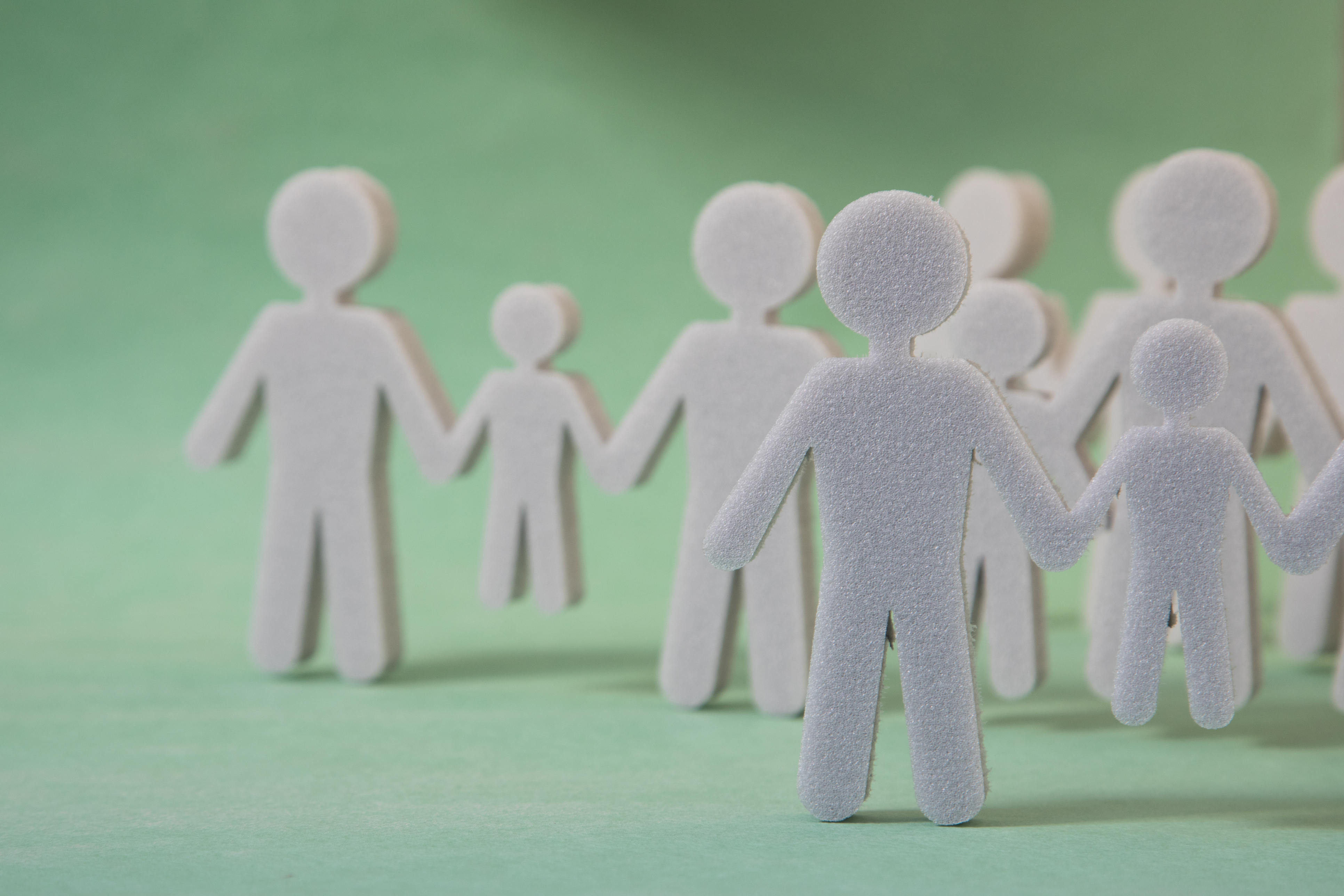 İŞVERENİN İŞÇİYİ GÖZETME (KORUMA) BORCU
İŞÇİNİN KİŞİLİĞİNİ GÖZETME BORCU 
a. Cinsel ve Psikolojik Tacize (Mobbing) Karşı Koruma 
Türk Borçlar Kanunu’nun “İşveren, ..., özellikle işçilerin psikolojik ve cinsel tacize uğramamaları ve bu tür tacizlere uğramış olanların daha fazla zarar görmemeleri için gerekli önlemleri almakla yükümlüdür” şeklindeki m. 417/I hükmü, mevzuatımızda açıkça psikolojik tacize yer veren ilk düzenlemedir. Bu hüküm ile işyeri sınırları içerisinde çalışanlarını cinsel tacizin yanı sıra psikolojik tacizden de korumanın işverenin gözetme borcu kapsamında olduğu açıkça ifade edilmiştir.
“Psikolojik tacizi; fail kim olursa olsun, (her ne kadar güdülen amaç çoğunlukla aynı olsa da) amaç ne olursa olsun işyerinde bir çalışana (veya çalışanlara) karşı isteyerek ve bilerek sistematik olarak uygulanan psiko-sosyal saldırı” şeklinde tanımlamak mümkündür.
[Speaker Notes: İşverenin işçiyi gözetme borcu- 
işçinin KİŞİLİĞİNİ GÖZETME BORCU(Cinsel ve Psikolojik Tacize (Mobbing) Karşı Korunması ve Kişisel Verilerin Korunması)
 İŞ SAĞLIĞI VE GÜVENLİĞİ ÖNLEMLERİNİ ALMA BORCUnu kapsamaktadır.]
Gözetme borcu gereği işveren, işçilerin işyerlerinde cinsel ve psikolojik tacizden ko- runmalarını sağlamakla yükümlü olup, söz konusu düzenleme uyarınca bu yükümlülüğü iki aşamalı olarak şekillenmiştir. 
İlk aşamada işveren, işyerinde ahlaka uygun bir düzen sağlayarak işçilerinin cinsel ve psikolojik tacize uğramamaları için gerekli her türlü önlemi almakla ve bu tür davranışlara göz yummamakla yükümlüdür. 
Alınan her türlü önleme rağmen cinsel veya psikolojik tacizin yaşanması durumunda ise yükümlülüğün ikinci aşaması devreye girecektir. Buna göre, işverenin mağdurun daha fazla zarar görmemesi için gerekli önlemleri alması gerekecektir. işyeri dışından kişi(ler) fail konumunda iseler mağdur ile iletişim ve etkileşimlerini sonlandırmaya yönelik uygulamaları hayata geçirebilir. Ancak önemle belirtilmelidir ki, işverenin bu aşamadaki önlemlere başvurabilmesi için işyerinde cinsel veya psikolojik taciz yaşandığından bir şekilde haberdar olması gerekmektedir.
[Speaker Notes: Birinci aşama:Madde gerekçesinde bu önlemlere örnek olarak, işçilerin derhal yardım isteyebilecekleri bir güvenlik sistemi kurmak, güvenlik personeli bulundurmak gösterilmiştir. 
İkinci aşama; Bu kapsamda, işveren fail(ler)i ikaz edebilir, ihtarda bulunabilir, fail veya mağdurların çalışma yerini değiştirebilir, bu tür önlemlerin sonuç vermemesi durumunda fail(ler)in iş sözleşmesini feshedebilir.]
Kişisel Verilerin Korunmasıİşverenin işçiyi koruma ve gözetme, işçinin kişilik değerlerine saygı gösterme borcunun kapsamında işçinin kişisel verilerinin korunması da vardır. Günümüzde teknolojik gelişmelerle birlikte kişisel verilerin işlenmesi hayatın her alanında olduğu gibi, çalışma hayatında da oldukça sık rastlanılan bir durum olup, özellikle bilgisayarın ve internetin hayatın her anında kullanılır hale gelmesi ile kişilere ait verilerin işlenmesi, bu bağlamda da elektronik ortamda depolanması, analiz edilmesi, sistematik olarak yeniden işlenmesi, başka bilgilerle birleştirilmesi, başkalarına aktarılması çok kolaylaşmıştır.
İş Kanunu’nda ise konuya ilişkin olarak 28, 75 ve 104. madde hükümleri öne çıkmaktadır. Bu Kanunun 75. maddesine göre, “İşveren çalıştırdığı her işçi için bir özlük dosyası düzenler. İşveren bu dosyada, işçinin kimlik bilgilerinin yanında, bu Kanun ve diğer kanunlar uyarınca düzenlemek zorunda olduğu her türlü belge ve kayıtları saklamak ve bunları istendiği zaman yetkili memur ve mercilere göstermek zorundadır. İşveren, işçi hakkında edindiği bilgileri dürüstlük kurallarına ve hukuka uygun olarak kullanmak ve gizli kalmasında işçinin haklı çıkarı bulunan bilgileri açıklamamakla yükümlüdür”. İşverenin, işçinin özlük dosyasında bulunan bilgileri saklaması, işçi hakkında edindiği bilgileri hukuka uygun olarak kullanması ve gizli kalması gereken bilgileri açıklamaması gerekmektedir.
 Bu yükümlülüğün ihlali halinde yaptırım olarak sadece İş Kanunu’nun 104. maddesinin 1. fıkrasında özlük dosyalarını düzenlemeyen işveren ve işveren vekilinin para cezası ödeyeceği düzenlenmiştir. İşçinin kişisel verilerinin bu şekilde hukuka aykırı olarak kullanılması halinde işçi, İş Kanunu’nun m. 24/II hükmü uyarınca iş sözleşmesini haklı sebeple derhal feshedebilir veya genel hükümler çerçevesinde tazminat talep edebilir.
[Speaker Notes: İş Kanunu’nun 28. maddesinde çalışma belgesi düzenlenmiş olup, buna göre, işçinin iş sözleşmesinin sona ermesine ilişkin olarak çalışma belgesi talep etme hakkı vardır. Bu madde çerçevesinde işten ayrılan işçiye işveren tarafından işinin çeşidinin ne olduğunu ve süresini gösteren çalışma belgesi verilir. Bu belge de içerdiği bilgiler bakımından kişisel veri sayılmaktadır.]
İŞ SAĞLIĞI VE GÜVENLİĞİ ÖNLEMLERİNİ ALMA BORCU 
İşverenin işçiyi gözetme borcunun bir diğer boyutu iş sağlığı ve güvenliği önlemlerinin alınmasıdır. İşverenin en önemli borçlarından biri olan iş sağlığı ve güvenliği önlemlerini alma borcu sayesinde işyerinde iş kazası ve meslek hastalıklarının engellenmesi hedef- lenmektedir. 
Sosyal güvenlik hukuku anlamındaki iş kazası kavramı, Sosyal Sigortalar ve Genel Sağlık Sigortası Kanunu m. 13’te ele alınmaktadır. Kanun’da beş bent halinde hangi hallerin sosyal güvenlik hukuku anlamında iş kazası sayılacağı düzenlenmiş olup, bu kapsamda örneğin işçinin işyerinde uğradığı her kaza iş kazası olarak nitelendirilmiştir. Bu itibarla işçinin işyerinde kayıp düşmesi, kalp krizi geçirmesi, üçüncü kişinin saldırısına uğraması nedeniyle yaralanması vb. haller, iş kazası olarak nitelendirilmektedir. Verilen örneklerden de anlaşıldığı üzere, sosyal güvenlik hukuku anlamında iş kazasından söz edebilmek için meydana gelen kaza ile zarar arasında uygun illiyet bağının bulunması yeterlidir.
[Speaker Notes: İSG K. Md.4’e göre işveren çalışanların işle ilgili sağlık ve güvenliğini sağlamakla yükümlüdür.
İş kazası tanımı;
Sigortalının işyerinde bulunduğu sırada, 
İşveren tarafından yürütülmekte olan iş nedeniyle sigortalı kendi adına ve hesabına bağımsız çalışıyorsa yürütmekte olduğu iş nedeniyle,
 Bir işverene bağlı olarak çalışan sigortalının, görevli olarak işyeri dışında başka bir yere gönderilmesi nedeniyle asıl işini yapmaksızın geçen zamanlarda,
Emziren kadın sigortalının, iş mevzuatı gereğince çocuğuna süt vermek için ayrılan zamanlarda,
Sigortalıların, işverence sağlanan bir taşıtla işin yapıldığı yere gidiş gelişi sırasında, meydana gelen ve sigortalıyı hemen veya sonradan bedenen ya da ruhen engelli hâle getiren olaydır.]
Meslek hastalığı ise Sosyal Sigortalar ve Genel Sağlık Sigortası Kanunu m. 14’te, “sigortalının çalıştığı veya yaptığı işin niteliğinden dolayı tekrarlanan bir sebeple veya işin yürütüm şartları yüzünden uğradığı geçici veya sürekli hastalık, bedensel veya ruhsal engellilik halleri” ifadelerine yer verilerek tanımlanmıştır. İlgili tanımdan anlaşıldığı üzere, bir hastalığın meslek hastalığı olarak nitelendirilebilmesi için sadece söz konusu işin yerine getirilmesinden kaynaklanmış olması gerekmektedir. 
İşverenin iş sağlığı ve güvenliği önlemlerinin alınmasıyla ilişkili yükümlülüklerini ihlal etmesi halinde işçi iş kazası geçirmiş veya meslek hastalığına yakalanmış olabilir. Her ne kadar bu durumda Sosyal Güvenlik Kurumu, işçiye ya da geride kalan yakınlarına sürekli iş göremezlik geliri, ölüm geliri gibi sosyal sigorta edimlerinde bulunacaksa da bu durum işverenin hukuki açıdan sorumlu olmadığı anlamına gelmez. Zira sosyal sigortadan yapılan yardımlar, işçinin veya yakınlarının maddi zararlarının tümünü karşılamayabilir. Bu durumda işçi veya yakınları, işveren aleyhine maddi tazminat ya da destekten yoksun kalma tazminatı davası açabileceklerdir. Ayrıca manevi zararlar sosyal sigorta sistemince karşılanmaz. Dolayısıyla, manevi tazminat istemi de işverene yöneltilebilecektir. Bu vesileyle vurgulanmalıdır ki, işverenin sorumluluğu kusur sorumluluğuna dayanmaktadır.
[Speaker Notes: İş Sağlığı ve Güvenliği Kanunu’nda işverenin tabi olduğu yükümlülükler ile işçilerin hak ve yükümlülükleri detaylı olarak düzenlenmiştir. Bu çerçevede işverenler, işyerlerinde gerekli her türlü önlemi alma (m. 4/I-a), alınan önlemlere uyulup uyulmadığını denetleme (m. 4/I- b), işyerindeki çalışanları ya da üçüncü kişileri alınan önlemlerle ilgili bilgilendirme (m. 16), çalışanlara özellikle iş sağlığı ve güvenliği konusunda eğitim verme (m. 17), risk değerlendir- mesi yapma (m. 10), çalışanların sağlık gözetimini yerine getirme (m. 15), iş kazası ve meslek hastalığını bildirme (m. 14), acil durumlara ilişkin önlem alma (m. 11, m. 12), çalışanların katılımını sağlama ve çalışan temsilcisi görevlendirme (m. 18, m. 20), iş güvenliği uzmanı, işyeri hekimi istihdamı ile iş sağlığı ve güvenliği kurullarının oluşturulması gibi işyerini iş sağlığı ve güvenliği konusunda örgütleme (m. 6/I-a, m. 8, m. 22) yükümlülüklerine tabidir.]
Borca Aykırılığın Sonuçları Maddi Tazminat:Maddi tazminatın amacı, işçinin uğradığı bedensel zararlar nedeniyle mal varlığında meydana gelen eksilmeyi gidermektir. Diğer bir deyişle maddi tazminatın hesabında kaza veya hastalık meydana gelmemiş olsaydı işçi hangi maddi durumda olacaktı ise, o durumun sağlanması hedeflenmektedir.
 Destekten Yoksun Kalma Tazminatı : İş kazası veya meslek hastalığı sonucu işçinin hayatını kaybetmesi üzerine yakınları işverenden destekten yoksun kalma tazminatı isteyebilirler. İşçinin yakınları, tazminat istemini Türk Borçlar Kanunu uyarınca taleplerini sözleşmeye aykırılık hükümlerine de dayandırabilirler (m. 417/III). İşçinin yakınlarıyla kastedilen mirasçıları değildir. İşçinin hayattayken maddi destekte bulunduğu, tamamen veya kısmen ihtiyaçlarını karşıladığı kişiler, işçinin hayatını kaybetmesi nedeniyle işverenden destekten yoksun kalma tazminatı isteyebilecektir.
Manevi Tazminat :Manevi tazminat talep hakkı, Türk Borçlar Kanunu’nun 56. madde hükmünde düzenlenmiştir. İlgili hüküm uyarınca, iş kazası veya meslek hastalığı ölümle sonuçlanmadığı sürece kural olarak manevi tazminat, zarar gören işçi tarafından istenebilir. Ancak ölüm gerçekleşmemiş olmamakla birlikte ağır bedensel zarar söz konusu ise, işçinin yanında yakınları da işverenden veya üçüncü kişilerden manevi tazminat isteminde bulunabilecektir (TBK m. 56/II). 
İş kazası veya meslek hastalığı ölümle sonuçlanmışsa, işçinin yakınları manevi tazminat isteme hakkına sahiptir. Destekten yoksun kalma tazminatında olduğu gibi, manevi tazminat- ta da mirasçılık koşulu bulunmamaktadır. Bununla birlikte destekten yoksun kalma tazmina- tından farklı olarak manevi tazminat isteyebilecek yakınlar belirlenirken, maddi destek ilişkisine değil, duygusal yakınlığa bakılmaktadır.
[Speaker Notes: Manevi tazminatın bölünmezliği ilkesi” mevcuttur. Bu nedenle manevi tazminat, maddi tazminat veya destekten yoksun kalma tazminatında olduğu gibi kısmi dava şeklinde ya da belirsiz alacak davası olarak açılamaz. Dava açılırken istenen manevi tazminat talebinin bir bütün olarak ileri sürülmesi gerekmektedir.]
dd. Sosyal Güvenlik Kurumunun Rücu Davaları :Sosyal Güvenlik Kurumu, rücu davalarında iş kazası ve meslek hastalığı nedeniyle sigortalıya veya hak sahiplerine yaptığı ödemeleri (örn. sürekli iş göremezlik geliri veya ölüm gelirine ilişkin ilk peşin sermaye değerini) kusuru olan işveren veya üçüncü kişilerden talep etmektedir. Belirtilen taleplerin hukuki dayanakları, özellikle Sosyal Sigortalar ve Genel Sağlık Sigortası Kanunu m. 21 ve m. 23 hükümleridir. 
5510 sayılı Kanun’un 21. maddesinde hem sigortalı çalıştırdığını Sosyal Güvenlik Kurumu- na bildiren işverenin hem de üçüncü kişilerin sorumluluğu düzenlenmişken, m. 23’te ise ka- yıt dışı işçi çalıştıran işverenin sorumluluğu ele alınmıştır. Ancak her iki madde açısından da ortak olan koşullar; zarara uğrayan kişinin, sigortalı veya hak sahibi olması, zararın iş kazası veya meslek hastalığı sonucu meydana gelmesi ve son olarak iş kazası veya meslek hastalığıyla sorumlu kişilerin fiilleri arasında uygun illiyet bağının bulunmasıdır.
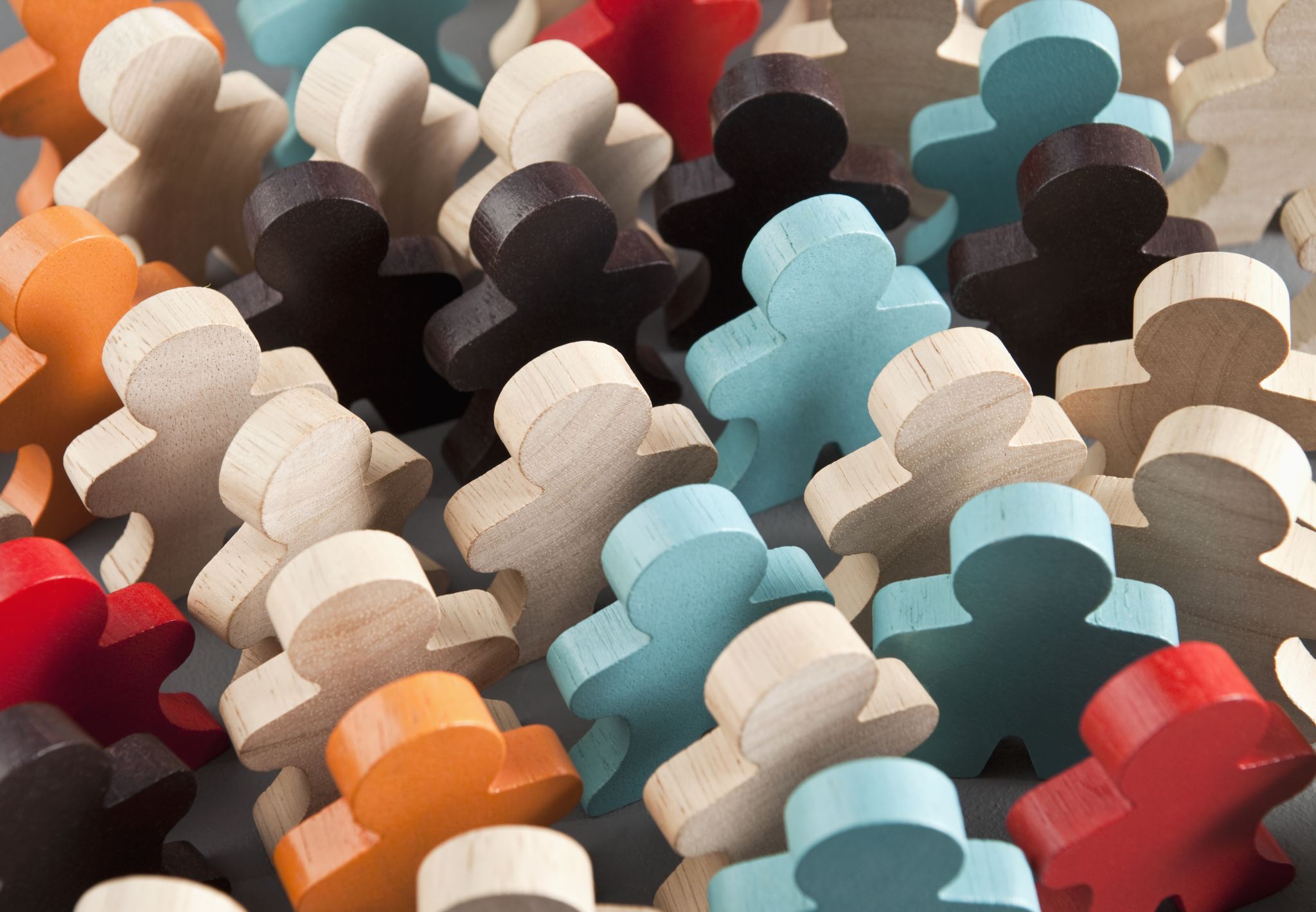 EŞİT DAVRANMA BORCU
İşverenin aynı işyeri veya işletmede çalışan işçilere objektif ve haklı olmayan nedenlerle farklı davranması yasak olup, buna eşit davranma (eşit işlem yapma) borcu denir. Eşit davranma borcu haklı nedenler olmadıkça işverenin işçilere farklı davranmamasını, haklı nedenler varsa da farklı davranmasını gerektirir. 
İş Kanunu’nun 5. maddesinde de eşit davranma ilkesi düzenlenmiştir. Buna göre, iş ilişkisinde dil, ırk, renk, cinsiyet, engellilik, siyasal düşünce, felsefî inanç, din ve mezhep ve benzeri sebeplere dayalı ayrım yapılamaz. Bu maddede işverenin esaslı sebepler olmadıkça tam süreli çalışan işçi karşısında kısmi süreli çalışan işçiye, belirsiz süreli çalışan işçi karşısında belirli süreli çalışan işçiye farklı işlem yapamayacağı da düzenlenmiştir. Yine bu madde çerçevesinde işveren, biyolojik veya işin niteliğine ilişkin sebepler zorunlu kılmadıkça, bir işçiye, iş sözleşmesinin yapılmasında, şartlarının oluşturulmasında, uygulanmasında ve sona ermesinde, cinsiyet veya gebelik nedeniyle doğrudan veya dolaylı farklı işlem yapamaz. Aynı veya eşit değerde bir iş için cinsiyet nedeniyle daha düşük ücret kararlaştırılması da mümkün değildir. Bu bağlamda işçinin cinsiyeti nedeniyle özel koruyucu hükümlerin uygulanması, daha düşük bir ücretin uygulanmasını haklı kılmaz. Görüldüğü üzere İş Kanunu’nun 5. maddesinde iş sözleşmesinin yapılmasında ve devamında ayrım yasağı düzenlenmiştir. İş sözleş- mesi kurulurken ve devam ederken ayrımcılık yapma yasağı olduğu gibi işveren iş sözleşmesini sona erdirirken de ayrımcılık yasağını ihlal etmemelidir.
Farklı ırk, etnik köken, cinsel eğilim, cinsiyet, uyrukluk gibi nedenlerle de işverenin mutlak olarak eşit davranma borcu vardır. Ancak işveren, ücretlerin belirlenmesinde, iş sözleşmelerinin feshinde mutlak olarak eşit davranmak zorunda değildir  Örneğin işçinin uzmanlığı, yaşı, kıdemi, çalışkanlığı gibi nedenlerle farklı ücret alması mümkündür.
[Speaker Notes: Yargıtay’a göre, “İşverenin işçiler arasında, gerek objektif ve gerek sübjektif nitelikleri, pozisyon, görevin önemi, çalışma şartları vs. nedenlerle farklı ücret, prim veya sosyal hak ödemesinin, eşit davranma borcuna aykırılık teşkil etmeyeceğini kabul etmek gerekir”.]
İş Kanunu’nun 5. maddesinin 6. fıkrasına göre, “İş ilişkisinde veya sona ermesinde yuka- rıdaki fıkra hükümlerine aykırı davranıldığında işçi, dört aya kadar ücreti tutarındaki uygun bir tazminattan başka yoksun bırakıldığı haklarını da talep edebilir. 2821 sayılı Sendikalar Kanununun 31 inci maddesi hükümleri saklıdır”. Bu bağlamda işçi ayrımcılık tazminatı olarak adlandırılan uygun bir tazminat ve yoksun kaldığı haklarını talep edebilir. Ayrımcı- lık tazminatının hesaplanmasında çıplak ücret esas alınır. 
İşverenin eşit davranma borcuna aykırı hareket etmesinin cezai yaptırımları da vardır. Buna göre, İş Kanunu’nun “5 inci maddesinde öngörülen ilke ve yükümlülüklere aykırı davranan işveren veya işveren vekiline bu durumdaki her işçi için yüz elli Türk lirası” idari para cezası verilir (İK m. 99/I-a).
[Speaker Notes: Sendikalar ve Toplu İş Sözleşmesi Kanunu m. 25/IV düzenlemesine göre, “İşverenin (...) yukarıdaki fıkralara aykırı hareket etmesi hâlinde işçinin bir yıllık ücret tutarından az olmamak üzere sendikal tazminata hükmedilir”.]
İş Kanunu’nun 5. maddesine göre işverenin eşit davranma borcunu ihlal ettiğini işçi ispat etmelidir. Buna göre, “20 nci madde hükümleri saklı kalmak üzere işverenin yukarıdaki fıkra hükümlerine aykırı davrandığını işçi ispat etmekle yükümlüdür. Ancak, işçi bir ihlalin varlığı ihtimalini güçlü bir biçimde gösteren bir durumu ortaya koyduğunda, işveren böyle bir ihlalin mevcut olmadığını ispat etmekle yükümlü olur”.
İŞVERENİN DİĞER BORÇLARI
İŞÇİYE ÇALIŞMA BELGESİ VERME YÜKÜMLÜLÜĞÜ 
ÖZLÜK DOSYASI DÜZENLEME BORCU 
GEREKLİ ARAÇ VE MALZEMEYİ VERME BORCU 
HİZMET BULUŞU KARŞILIĞINDA ÇALIŞANA BEDEL ÖDEME YÜKÜMLÜLÜĞÜ
[Speaker Notes: 1)28. MADDE UYARINCA İŞVEREN ÇALIŞMA BELGESİ VERMELİDİR. BELGEYİ VERMEZSE MEYDANA GELEN ZARAR İÇİN TAZMİNAT İSTEYEBİLİR.
2)İŞVEREN ÖZLÜK DOSYAYI DOLAYISIYLA işçi hakkında edindiği bilgileri dürüstlük kuralları ve hukuka uygun olarak kullanmak ve gizli kalmasında işçinin haklı çıkarı bulunan bilgileri açıklamamakla yükümlüdür”. 
3)Çalışan, bir hizmet buluşu yaptığında, bu buluşunu yazılı olarak ve geciktirmeksizin işverene bildirmekle yükümlüdür. Buluş birden çok çalışan tarafından gerçekleştirilmişse, bu bildirim birlikte yapılabilir. İşveren, bildirimin kendisine ulaştığı tarihi, bildirimde bulunan kişi veya kişilere gecikmeksizin ve yazılı olarak bildirir”.]
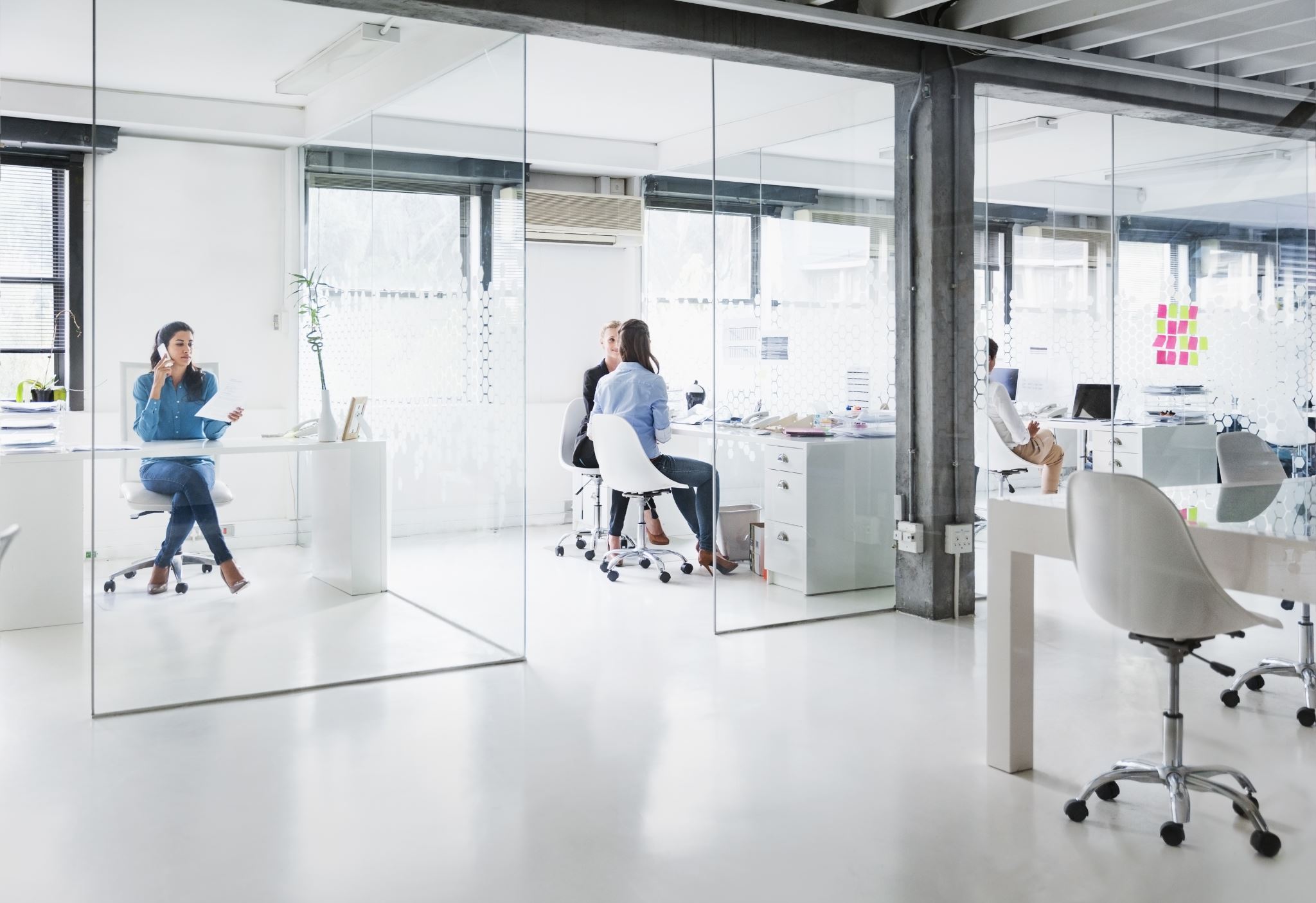 5.BÖLÜMİŞİN DÜZENLENMESİÇALIŞMA VE DİNLENME SÜRELERİ
ÇALIŞMA SÜRESİNDEN SAYILAN VE SAYILMAYAN HALLER 
FİİLİ ÇALIŞMA SÜRELERİ 
Çalışma Süreleri Yönetmeliği m. 3/I hükmünün ilk cümlesi “çalışma süresi, işçinin çalıştırıldığı işte geçirdiği süredir” şeklindedir. Dolayısıyla, işçinin işverenin otoritesi altına girdiği andan söz konusu otoriteden çıktığı ana kadar fiilen iş görmeyi üstlendiği süre fiili çalışma süresidir. 
FARAZİ ÇALIŞMA SÜRESİ (ÇALIŞMA SÜRESİNDEN SAYILAN HALLER) 
Çalışma Süreleri Yönetmeliği m. 3/I hükmünde çalışma süresinin, işçinin çalıştırıldığı işte geçirdiği süre olarak ifade edildikten hemen sonra “İş Kanununun 66 ncı maddesinin birinci fıkrasında yazılı sürelerin de çalışma süresinden” sayılacağı belirtilmiştir. İş Kanunu’nun 66. maddesinde işçinin çalıştığı işin özelliğinden, teknik niteliğinden veya sosyal bir nedenden dolayı iş görmek için işverenin emri altında beklediği ve fiilen çalışmasa da geçirdiği süreler günlük çalışma süresinden sayılan süreler olarak düzenlenmiştir.
ÇALIŞMA SÜRESİNDEN SAYILMAYAN HALLER 
Bazı sürelerin çalışma süresinden sayılmayacağına ilişkin özel düzenlemeler de söz konusudur. 
 Ara dinlenme süresi:İşKanunum.68/son hükmünde ara dinlenmelerininc ̧alışma süresinden sayılmayacağı açıkça öngörülmüştür.
Sosyal yardım amacıyla sağlanan araçlarda yolda geçen süre: İşçilerin evlerinden veya belirli ortak noktalardan alınıp işyerlerine getirilip götürülmeleri sık karşılaşılan bir uygulamadır. Ancak, işin niteliğinden doğmayıp da işveren tarafından sırf sosyal yardım amacıyla sağlanan araçlarda işyerine götürülüp getirilme esnasında geçen süre çalışma süresinden sayılmamaktadır.
ÖZELLİK GÖSTEREN ÇALIŞMA SÜRELERİ
İş Kanunu’nun m. 63/II hükmünde işyerlerinde yoğunlaştırılmış iş haftasının uygulanabilmesine, ortalama olarak haftalık çalışma süresinin kırk beş saati aşmaması koşulu ile bazı haftalarda normal çalışma süresinin üzerine çıkılmasına (yoğunlaştırılmış iş haftası uygulamasına) cevaz verilmiş ve bunun fazla saatlerle çalışma sayılmayacağı da açıkça hüküm altına alınmıştır (İK m. 41/I)6. Söz konusu düzenleme “Tarafların anlaşması ile haftalık normal çalışma süresi, işyerlerinde haftanın çalışılan günlerine, günde onbir saati aşmamak koşulu ile farklı şekilde dağıtılabilir. Bu halde, iki aylık süre içinde işçinin haftalık ortalama çalışma süresi, normal haftalık çalışma süresini aşamaz. Denkleştirme süresi toplu iş sözleşmeleri ile dört aya kadar artırılabilir. Turizm sektöründe dört aylık süre içinde işçinin haftalık ortalama çalışma süresi, normal haftalık çalışma süresini aşamaz; denkleştirme süresi toplu iş sözleşmeleri ile altı aya kadar artırılabilir” şeklindedir. Böylelikle, işverenlerin iki aylık dönem içerisinde günlük on bir saati aşmamak koşulu ile haftalık kırk beş saatin üzerinde çalışma yaptırarak işyerinde denkleştirme uygulayabilmeleri sağlanmıştır. Gece çalışmalarında ise yedi buçuk saati aşan süre denkleştirmeye tabi tutulamaz.
[Speaker Notes: Örneğin haftanın 5 günü çalışılan bir işyerinde işçi 3 hafta boyunca haftalık toplam 55 saat çalışmışsa daha sonraki 3 hafta boyunca haftada 35 saat çalıştırılmak suretiyle haftalık ortalama çalışma süresi olan 45 saat aşılmayacaktır.
İş Kanununa İlişkin Çalışma Süreleri Yönetmeliği’nde düzenlenmiş ve bunun yazılı olması gerektiği öngörülmüştür.]
TELAFİ ÇALIŞMALARI 
Telafi çalışması, çalışma sürelerinin esnekleştirilmesi çerçevesinde İş Kanunu’nda yer verilen bir başka yöntemdir. İş Kanunu m. 64/I hükmünde zorunlu nedenlerle işin durması, ulusal bayram ve genel tatillerden önce veya sonra işyerinin tatil edilmesi veya benzer nedenlerle işyerinde normal çalışma sürelerinin önemli ölçüde altında çalışılması veya tamamen tatil edilmesi ya da işçinin talebi ile kendisine izin verilmesi hallerinde, işverenin çalışılmayan süreler için telafi çalışması yaptırabileceği öngörülmüştür. 
Telafi çalışmasına karar verme ve bunu uygulama yönetim hakkının kapsamı içinde kabul edilerek işverenin takdirine bırakılmıştır. Bu nedenle, telafi çalışması yaptıracak işverenin çalışmanın dayanağını açık olarak belirtmesi ve hangi tarihte çalışmaya başlanacağını ilgili işçilere makul bir süre öncesinde bildirmesi gerekli ve yeterlidir (İş Kanununa İlişkin Çalışma Süreleri Yönetmeliği m. 7/II). 
İş Kanunu’nda gerek bu çalışmanın uygulamaya geçirilmesi gerekse uygulanması aşamalarına ilişkin süre sınırlamaları öngörülmüştür. Şöyle ki, telafi çalışması gerekçesini teşkil eden halin ortadan kalkmasından, yani işyerinin normal çalışma dönemine başlamasından itibaren dört ay içinde gerçekleştirilmelidir.
GECE ÇALIŞMALARI 
İş Kanunu m. 69/I hükmünde yer alan tanıma göre “gece”; çalışma hayatında en geç saat 20.00’de başlayarak en erken saat 06.00’ya kadar geçen ve her halde en fazla on bir saat süren dönemdir. Düzenlemede belirtilen saatlerde gerçekleştirilen çalışma; gece çalışması olarak nitelendirilmektedir.
Turizm, özel güvenlik, sağlık hizmeti ve 30.5.2013 tarih ve 6491 sayılı Türk Petrol Kanunu uyarınca petrol araştırma, arama ve sondaj faaliyetleri kapsamında yürütülen işlerde çalışan işçilerin yazılı onaylarının alınması şartıyla yedi buçuk saatin üzerinde gece çalışması yaptırılabilir (İK m. 69/III). Düzenlemede de açıkça belirtildiği üzere, istisnaya konu işlerde gece çalışması yapılması için işçinin onayı yazılı olmalıdır. Bu, geçerlilik şartıdır.
[Speaker Notes: Ayrıca, sanayie ait işlerde on sekiz yaşını doldurmamış çocuk ve genç işçilerin gece çalıştırılması yasaklanmıştır.]
HAZIRLAMA, TAMAMLAMA VE TEMİZLEME İŞLERİ 
Bir işyerinde yürütülen asıl işlerin düzenli, sağlıklı ve güvenli bir şekilde sürdürüle- bilmesi için çalışma saatlerinden önce veya sonra yapılması zorunlu olan hazırlama, tamamlama ve temizleme işleri olabilir.
Hazırlama, tamamlama ve temizleme işlerini yapacak olan işçiler asıl iş için belirlenmiş olan günlük çalışma sürelerine ek olarak, işe başlama ve işin bitiş saatlerinden önce veya sonra bu işlerde en fazla iki saat daha çalıştırılabilirler (Yönetmelik m. 5). Bu işleri işye- rinde yürütülen asıl işin bitmesinden sonra yapacak olan işçilerin, bu işlere başlamadan önce yarım saatten az olmamak üzere dinlenmeleri zorunludur.
KISA ÇALIŞMA 
Kural olarak işletme rizikosunun işverende olduğu ve ücrete ilişkin riski de işverenin ta- şıması gerektiği kabul edilmekle birlikte, ekonomik tehdit altındaki işletmeler açısından işten çıkarmaların önüne geçebilmek ve ülkedeki işsizlik oranının artmasına engel olmak amacıyla işverenlere sağlanmış çeşitli imkânlar bulunmaktadır. Bu imkânlardan biri de kısa çalışma uygulamasıdır. Kısa çalışma ile amaçlanan; ekonomik kriz veya zor- layıcı sebeplere bağlı olarak, işgücü ihtiyacının geçici olarak azaldığı dönemlerde, işyerinin tamamen kapatılması, işletmesel gerekliliklere bağlı fesih, toplu işçi çıkartma yahut ücretsiz izin gibi başka uygulamalara başvurulmasının önüne geçilerek, bir yandan işverenin istih- dam maliyetinin azaltılması diğer yandan işçiye bir gelir güvencesi sağlanabilmesidir. Hu- kukumuzda kısa çalışma 4447 sayılı İşsizlik Sigortası Kanunu21 ek m. 2 ve Kısa Çalışma ve Kısa Çalışma Ödeneği Yönetmeliği ile düzenlenmiştir.
FAZLA SAATLERLE ÇALIŞMA 
İş Kanunu’nun 63. maddesinin ilk iki fıkra hükmü uyarınca, genel bakımdan çalışma süresi haftada en çok kırk beş saattir. Aksi kararlaştırılmamışsa bu süre, işyerlerinde haftanın çalışılan günlerine eşit ölçüde bölünerek uygulanır. Tarafların anlaşması ile haftalık normal çalışma süresi, işyerlerinde haftanın çalışılan günlerine, günde on bir saati aşmamak koşulu ile farklı şekilde dağıtılabilir. Yer altı maden işlerinde çalışan işçilerin çalışma süresi ise günde en çok yedi buçuk saat, haftada en çok otuz yedi buçuk saat olabilir. 
Haftalık yasal çalışma süresini aşan çalışmalar “fazla çalışma” olarak adlandırılırken, yasal süreyi aşmamakla birlikte sözleşmede kararlaştırılan çalışma süresini aşan süreler ise “fazla sürelerle çalışma” olarak anılmaktadır.
[Speaker Notes: iş sözleşmesi ya da toplu iş sözleşmesi ile daha düşük haftalık çalışma süresi kararlaştırılabilir.]
FAZLA ÇALIŞMA 
Fazla çalışma, İş Kanunu’nda yazılı koşullar çerçevesinde haftalık kırk beş saati aşan çalış- malardır. 
Sağlık Kuralları Bakımından Günde Azami Yedi Buçuk Saat veya Daha Az Çalışılması Gereken İşler Hakkında Yönetmelik’te günde azami yedi buçuk saat çalışılabilecek işler ile yedi buçuk saatten daha az çalışılması gereken işlerde fazla çalışma yasağı öngörülmüştür (m. 7)
[Speaker Notes: Çalışma süresine ilişkin 63. madde hükmüne göre denkleştirme esasının uygulandığı hallerde, işçinin haftalık ortalama çalışma süresi, normal haftalık iş süresini aşmamak koşulu ile bazı haftalarda toplam kırk beş saati aşsa dahi bu çalışmalar fazla çalışma sayılmaz.

Cam sanayi, metal sanayi, yeraltı işleri, yüksek desibel sese maruz kalınan işler azami 7,5 saat çalışma yönetmeliği kapsamındadır.]
İş Kanunu m. 69/I uyarınca gece sayılan gün döneminde yürütülen işlerde ve yer ve su altında yapılan işlerde; 
On sekiz yaşını doldurmamış işçilere, 
İş sözleşmesi veya toplu iş sözleşmesi ile önceden veya sonradan fazla çalışmayı kabul etmiş olsalar bile sağlıklarının elvermediği  herhangi bir hekimin raporu ile belgelenen işçilere, 
Gebe, yeni doğum yapmış ve çocuk emziren çalışanlara,
Kısmi süreli iş sözleşmesi ile çalıştırılan işçilere,
İş Kanunu’nun 42. maddesi uyarınca zorunlu nedenler ile 43. maddesi uyarınca olağanüstü haller dışında yer altında maden işlerinde çalışan işçilere fazla çalışma yaptırılamaz.
[Speaker Notes: gece çalışmasında fazla çalışma yapılamayacağı (m. 41/VI), yer altında maden işlerinde çalışan işçilere ancak zorunlu nedenler ile olağanüstü hallerde fazla çalışma yaptırılabileceği (m. 41/IX) öngörülmüştür.]
Normal fazla çalışma işçinin onayına bağlı tutulmuştur (İK m. 41/VII). Bu onay; yazılı olmalı, iş sözleşmesinin yapılması esnasında ya da bu ihtiyaç ortaya çıktığında alınmalı ve işçinin özlük dosyasında saklanmalıdır. Fazla çalışma yapmak istemeyen işçi verdiği onayı otuz gün önceden işverene yazılı olarak bildirimde bulunmak kaydıyla geri alabilir (İş Kanununa İlişkin Fazla Çalışma ve Fazla Sürelerle Çalışma Yönetmeliği m. 9). Bu onayı almadan normal fazla çalışma yaptıran işveren veya işveren vekiline idari para cezası verilir.
FAZLA SÜRELERLE ÇALIŞMA 
İş Kanunu’nun günlük ve haftalık çalışma sürelerine ilişkin öngördüğü düzenlemeler nispi emredici nitelikte olduğundan, sözleşmelerle işçi yararına olacak şekilde daha az günlük ve haftalık çalışma süresi belirlenmesi mümkündür. Böyle bir durumda, sözleşmesel haftalık çalışma süresini aşan ve fakat kırk beş saate kadar yapılan çalışmalar fazla sürelerle çalışma olarak adlandırılmaktadır (İK m. 41/III).
 Normal fazla sürelerle çalışma işçinin onayına bağlı tutulmuştur (İK m. 41/VII). Bu onay; yazılı olmalı, iş sözleşmesinin yapılması esnasında ya da bu ihtiyaç ortaya çıktığında alınmalı ve işçinin özlük dosyasında saklanmalıdır.
FAZLA SAATLERLE ÇALIŞMANIN İSPATI
Ne İş Kanunu’nda ne de İş Mahkemeleri Kanunu’nda özel bir düzenleme bulunduğundan, fazla saatlerle çalışmaya ilişkin ispat yükü genel hükümlere tabidir. 
İşverenin talebi üzerine fazla saatlerle çalışma yaptığını işçi; bu çalışmaların karşılığının verildiğini ise işveren ispat etmekle yükümlüdür. 
Fazla saatlerle çalışma yapılması fiili bir olgu niteliğinde olduğundan işçinin tanık beyanları dâhil her türlü delille iddiasını ispat edebileceği kabul edilmektedir. 
Yargıtay Hukuk Genel Kurulu’nun 2022 yılında verdiği bir kararda ispata ilişkin esaslar şöyle açıklanmıştır: ... Sözü edilen alacakların ispatı genel hükümlere tabidir... 
Fazla çalışma yaptığını, ulusal bayram ve genel tatil günlerinde çalıştığını iddia eden işçi kural olarak bu iddiasını ispat etmek zorundadır. Fiili bir olgu söz konusu olduğundan kural olarak işçi fazla çalışma yaptığını, ulusal bayram ve genel tatil günlerinde çalıştığını her türlü delille ispat edebilir.
Fazla saatlerle çalışmanın karşılığının verildiği ise hukuki bir işlem olduğundan, işveren bunu ancak mevzuatta öngörülen yazılı delillerle ispat edebilir.
[Speaker Notes: Yargıtay kararlarında, işyeri kayıtlarının, özellikle işyerine giriş-çıkışı gösteren belgelerin, işyeri iç yazışmalarının delil niteliğinde olduğu, ancak fazla saatlerle çalışmanın yazılı belgelerle kanıtlanamaması halinde tanık beyanlarıyla sonuca gidilmesi gerektiği, bunun dışında herkesçe bilinen genel bazı vakıaların da göz önüne alınabileceği, işçinin fiilen yaptığı işin niteliği ve yoğunluğuna göre de fazla saatlerle çalışmanın gerçekleşip gerçekleşmediğinin araştırılması gerektiği belirtilmektedir .]
Yüksek Mahkeme çalışma saatlerini kendisi belirleyen üst düzey yöneticilerin fazla çalışmaya hak kazanamayacağını kabul etmektedir. İşverence bu yönde iddiada bulunulan dosyaya ilişkin verilen karara göre, “her ne kadar davalı tarafından davacının üst düzey yönetici olduğu ve çalışma saatlerini kendisinin belirlediği savunulmuş ise de dinlenen tanık beyanları, dosya arasında bulunan ve davalı tarafından itiraz edilmeyen imzasız nöbet çizelgeleri ve e-postalar dikkate alındığında davacının çalışma saatlerinin kendisi tarafından belirlendiğine ilişkin somut delil bulunmadığı, davacının yüksek ücretle yönetici olarak çalışmasının her zaman için mesai saatlerini kendisinin belirlediği anlamına gelmeyeceği ve fazla çalışma alacağının ispatlandığı; tanık beyanlarına göre davacının hafta tatili ve ulusal bayram ve genel tatil günlerinde çalıştığının da ispatlandığı, ancak dava konusu alacakların karşılığının davalı tarafından ödenmediği anlaşılmakla davalının tüm temyiz itirazlarının red- di gerekmiştir”.
FAZLA SAATLERLE ÇALIŞMA KARŞILIĞINDA SERBEST ZAMAN KULLANDIRILMASIÖncelikle belirtmek gerekir ki, fazla saatlerle çalışma karşılığında serbest zaman kullandırılması, sadece olağan fazla saatlerle çalışmalar açısından mümkündür. 
Fazla saatlerle çalışma yapan işçi isterse, bu çalışmalar karşılığı fazla çalıştığı her saat karşılığında bir saat otuz dakikayı, fazla sürelerle çalıştığı her saat karşılığında bir saat on beş dakikayı serbest zaman olarak kullanabilir (İK m. 41/IV). Taraflar anlaşarak daha yüksek oranda bir serbest zaman kullanılmasını kararlaştırabilirler. 
Fazla çalışma veya fazla sürelerle çalışma sürelerinin hesabında yarım saatten az olan süreler yarım saat, yarım saati aşan süreler ise bir saat sayılır 
İşçi hak ettiği serbest zamanı altı ay içinde işverene önce- den yazılı olarak bildirmesi koşuluyla işin ve işyerinin gereklerine uygun olarak işverence belirlenen tarihten itibaren işgünleri içerisinde aralıksız ve ücretinde bir kesinti olmadan kullanır
FAZLA ÇALIŞMA ÜCRETİ
İş Kanunu’na göre her bir fazla saat çalışma için verilecek ücret, çalışma ücretinin saat başına düşen miktarının yüzde elli yükseltilmesi suretiyle ödenir (m. 41/II). 
Fazla süreli çalışmalarda ise her bir saat fazla süreli çalışma için verilecek ücret, normal ça- lışma ücretinin saat başına düşen miktarının yüzde yirmi beş yükseltilmesiyle ödenir.
Belirtilen ücretin hesaplanmasında işçinin temel (çıplak) ücreti esas alınır. Zamanında ödenmeyen fazla sürelerle çalışma ücreti son ücret üzerinden değil, söz konusu çalışmanın gerçekleştiği dönem ücreti üzerinden hesap edilir.
[Speaker Notes: Yüksek Mahkeme fazla çalışmanın süreklilik teşkil ettiği iddia edilen hallerde %30 oranında hakkaniyet indirimi uygulanması gerektiğini kabul etmektedir.]
Fazla çalışma ücretinin ücrete dâhil olduğunun kararlaştırılması
Belli sürelerle sınırlı olarak kararlaştırmanın geçerli olabileceği kabul edilmektedir. Yüksek Mahkemeye göre, “İş sözleşmelerinde yer alan fazla çalışma ücretinin aylık ücrete dahil olduğu yönündeki kurallara sınırlı olarak değer verilmelidir. Dairemiz uy- gulamasına göre fazla çalışma ücretinin aylık ücrete dahil olduğu yönündeki kayıtların yıllık ikiyüzyetmiş saatle sınırlı olarak geçerli olduğu kabul edilmektedir. ...... imzalı bordrodaki fazla çalışma süresini aşacak şekil de fazla çalışma yapıldığı iddiası ancak yazılı bir delil ile ispatlanabilir. 
İş Kanunu’nun 32. maddesinin son fıkrasına göre, “Ücret alacaklarında zamanaşımı süresi beş yıldır”.
İş Kanunu’nun 34. maddesi gereğince, gününde ödenmeyen ücretler için mevduata uygulanan en yüksek faiz oranı uygulanması gerekir. 
Faizin işlemeye başlaması için temerrüdün gerçekleşmesi gerekir. Yüksek Mahkemeye göre “Dairemizin yerleşik uygulaması uyarınca, işçi muaccel alacaklarını tek tek belirtmek kay- dıyla ihtarname ile işvereni temerrüde düşürebilir. Söz konusu ihtarnamede alacak miktarla- rının belirtilmesi gerekmez. Dava tarihinden önce yürütülen arabuluculuk süreci sonucunda anlaşma yapılamadığına dair düzenlenen son tutanak bu bağlamda değerlendirildiğinde dava konusu alacakların dava tarihinden önce arabuluculuk aracılığıyla talep edilmesi karşısında davalı işverenin arabuluculuk son tutanak tarihi itibariyle temerrüde düştüğünün kabulü ge- rekmektedir. Bu sonuç davalı işverenin usulüne uygun davet edilmesine rağmen arabuluculuk görüşmelerine katılmadığı durumlarda da geçerlidir”.
DİNLENME SÜRELERİ
İş Kanunu’nda ara dinlenmesi süreleri işyerindeki günlük çalışma sürelerine göre kademeli olarak ve alt sınırdan belirlenmiştir. 
Buna göre, 
Dört saat veya daha kısa süreli işlerde en az on beş dakika, 
Dört saatten fazla ve yedi buçuk saate kadar (yedi buçuk saat dâhil) süreli işlerde en az yarım saat, 
Yedi buçuk saatten fazla süreli işlerde ise en az bir saattir (İK m. 68/II). 
Ara dinlenmesinden beklenen faydanın elde edilebilmesi için kural, bu sürelerin aralıksız kullanılmasıdır. ara dinlenmeleri çalışma süresinden sayılmaz (İK m. 68/son). Ancak ara dinlenmesi sırasında işçi fiilen çalıştırılmış veya işe hazır durumda tutulmuş ise ara dinlenmesi yaptığından söz edilemeyeceği gibi bu sürenin de çalışma süresinden sayılması gerekir.
[Speaker Notes: TANIM: Uygulamada “yemek molası”, “çay/kahve molası” şeklinde adlandırılan ara dinlenmesi; işçilerin hem dinlenebilmeleri hem de zorunlu ihtiyaçlarını karşılayabilmeleri için günlük çalışma süresinin ortalama bir zamanında o yerin gelenekleri ve işin gereğine göre ayarlanmak suretiyle verilen dinlenme zamanıdır (İK m. 68/I).]
HAFTA TATİLİ
İş Kanunu’nun kapsamına giren işyerlerinde, işçilere tatil gününden önce 63. maddeye göre belirlenen işgünlerinde çalışmış olmaları koşulu ile yedi günlük bir zaman dilimi içinde kesintisiz en az yirmi dört saat dinlenme (hafta tatili) verilir. Hafta tatiline hak kazanmak için çalışılması gereken sürenin hesabında sadece fiilen çalışılan süreler değil, farazi çalışma süreleri ile bazı tatil günleri de nazara alınmaktadır. 
Hafta tatili günü kural olarak Pazar günüdür. Bununla birlikte, haftanın yedi günü faaliyetlerini sürdüren işyerlerinde çalışanlar haftanın başka bir günü hafta tatili haklarını kullanabilirler. Şunu da belirtelim ki, Yüksek Mahkeme açık düzenleme olmadıkça çalışılmayan Cumartesi gününü hafta tatili olarak nitelendirmemektedir.
[Speaker Notes: md.66 çalışma süresinden sayılan haller(madenlerde, taşocaklarında işçilerin asıl çalışma yerlerine inmeleri veya çıkmaları için gereken süre; işçinin her an iş görmeye hazır halde beklediği süre; çocuk emziren işçinin süt iznini kullandığı süre), günlük ücret ödenen veya ödenmeyen kanundan veya sözleşmeden doğan tatil günleri, işçiye evlenmesi veya evlat edinmesi ya da ana veya babasının, eşinin, kardeşinin, çocuğunun ölümü halinde üç gün, eşinin doğum yapması halinde ise beş gün,]
HAFTA TATİLİNDE ÇALIŞMA HALİNDE ÖDENECEK ÜCRET 
Çalışılmayan hafta tatili günü için işveren tarafından bir iş karşılığı olmaksızın o günün ücreti tam olarak ödenir.
İşçiler hafta tatilinde çalıştırılamazlar. Buna rağmen işçi hafta tatili gününde de çalıştı- rılmış ise Yargıtay bu çalışmayı fazla çalışma gibi nitelendirmekte ve o gün için toplam- da iki buçuk gündelik ücretin ödenmesi gerektiğine hükmetmektedir. Böyle bir durumda işçi hafta tatilinde de çalıştığını, işveren ise bu çalışmanın karşılığı ücretin eksiksiz bir şekilde ödendiğini ispatla yükümlü olmaktadır.
ULUSAL BAYRAM VE GENEL TATİLLER
Ulusal bayram sadece Cumhuriyet Bayramı’dır. 
Genel tatil günleri ise üç grupta toplanmıştır. Bunlar; resmi bayram günleri (23 Nisan Ulusal Egemenlik ve Çocuk Bayramı, 19 Mayıs Atatürk’ü Anma ve Gençlik ve Spor Bayramı, 30 Ağustos Zafer Bayramı), dini bayram günleri (arife günü saat 13.00’ten itibaren 3,5 gün süren Ramazan Bayramı, arife günü saat 13.00’ten itibaren 4,5 gün süren Kurban Bayramı) ile 1 Ocak yılbaşı tatili, 1 Mayıs Emek ve Dayanışma Günü, 15 Temmuz Demokrasi ve Milli Birlik Günü’dür.
 Ulusal bayram ve genel tatil günlerinde işyerlerinde çalışılıp çalışılmayacağı toplu iş sözleşmesi veya iş sözleşmeleri ile kararlaştırılabilmektedir. Sözleşmelerde hüküm bulunmaması halinde söz konusu günlerde çalışılması için işçinin onayı gereklidir.
Ulusal bayram ve genel tatil günü olarak kabul edilen günlerde çalışmayan işçilere, bir iş karşılığı olmaksızın o günün ücretleri tam olarak, tatil yapmayarak çalışanlara ise ça- lışılan her gün için ayrıca bir günlük ücretleri ödenir. 
Belirtilen ödemelerin hesaplanmasında esas alınacak ücret  işçinin temel (çıplak) ücretidir.
Zamanında ödenmeyen ulusal bayram ve genel tatil ücreti son ücret üzerinden değil, çalışılan dönem ücreti üzerinden hesaplanır.
YILLIK ÜCRETLİ İZİN
Anayasa’da düzenlenen dinlenme hakkının (m. 50) iş hukukundaki bir diğer karşılığı olan yıllık ücretli izin; bir işçinin ücret hakkından yoksun kalmadan geçici olarak iş yükünden uzaklaşmasını sağlayan ve ona güç kazanması, dinlenerek iş gücünü koruması amacıyla ve- rilen izin dönemlerini ifade etmektedir. Yıllık ücretli izin işçi açısından vazgeçilemez, devredilemez, haczedilemez ve kişiliğe bağlı bir hak iken işveren açısından bir yükümlülük teşkil etmektedir. 
İşçinin yıllık ücretli izne hak kazanabilmesi, belirli bir çalışma süresine sahip olmasına bağlıdır. İş Kanunu kapsamındaki iş ilişkileri açısından bekleme süresi bir yıldır.
Kısmi süreli ya da çağrı üzerine iş sözleşmesi ile çalışanlar da yıllık ücretli izin hakkından tam süreli çalışanlar gibi yararlanır ve farklı işleme tabi tutulamaz. Bunlar, iş sözleşmeleri devam ettiği sürece, her yıl hak ettikleri izinleri bir sonraki yıl izin süresi içine isabet eden kısmi süreli işgünlerinde çalışmayarak kullanır. Bu işçilerle tam süreli çalışanlar arasında yıllık izin süreleri ve izin ücretleri konularında bir ayrım yapılamaz.
[Speaker Notes: iş sözleşmesinin yapıldığı tarih değil, fiilen işe başlama tarihi esas alınarak, varsa deneme süresi de dikkate alınarak, hesaplanmaktadır.]
İşçilere verilecek yıllık ücretli izin süreleri; işçilerin işyerindeki hizmet sürelerinin uzunluğu ile yaşları nazara alınmak suretiyle belirlenmiştir. Buna göre, hizmet süresi bir yıldan beş yıla kadar (beş yıl dâhil) olanlara on dört günden; beş yıldan fazla on beş yıldan az olanlara yirmi günden; on beş yıl (dâhil) ve daha fazla olanlara yirmi altı günden az olamaz (İK m. 53/IV). 
Ancak on sekiz ve daha küçük yaştaki işçilerle elli ve daha yukarı yaştaki işçilere verilecek yıllık ücretli izin süresi yirmi günden az olamaz (İK m. 53/V). 
Yer altı işlerinde çalışan işçilerin yıllık ücretli izin süreleri dörder gün arttırılarak uygulanır.
Yıllık izin ücreti de çıplak ücretten hesaplanmaktadır.
İzinde çalışma yasağı öngörülmüş olup, yıllık ücretli iznini kullanmakta olan işçinin izin süresi içinde ücret karşılığı bir işte çalıştığı anlaşılırsa, bu izin süresi içinde kendisine ödenen ücret işveren tarafından geri alınabilecektir.
İşçinin hak kazandığı yıllık ücretli izinlerini kullanamadan iş sözleşmesinin sona ermesi halinde ise, söz konusu hak bir işçilik alacağına dönüşmektedir. 
İşçinin sözleşmenin sona erdiği tarihteki son temel ücreti üzerinden ve kalan yıllık izin süresine göre hesaplanarak işçiye veya hak sahiplerine ödenmektedir.
Bu ücrete ilişkin zamanaşımı iş sözleşmesinin sona erdiği tarihten itibaren başlar (İK m. 59/I). Tüm iş ilişkileri açısından yıllık izin ücreti alacağı beş yıllık zamanaşımı süresine tabidir.
6.BÖLÜMİŞ SÖZLEŞMESİNİN SONA ERMESİFESİH DIŞI SONA ERME HALLERİ
İKALE
İş sözleşmesi, her sözleşmede mümkün olduğu ve “sözleşme özgürlüğü ilkesi”nin de ge- rektirdiği üzere, sözleşme taraflarının anlaşmasıyla her zaman sona erdirilebilir3. Bu bakımdan iş sözleşmesinin türü de önem arz etmez. Söz konusu anlaşma ise “ikale sözleşmesi” (“bozma sözleşmesi”) olarak adlandırılmaktadır. 
İkale sözleşmelerinin geçerli olarak kurulabilmesi,  hüküm ve sonuçlarını doğurabilmesi yargı kararlarında ikalenin sonuçları hakkında işçinin bilgilendirilmiş olması ile işçiye makul bir yarar sağlanmış olmasına bağlı kılınmıştır. Makul yararın sağlanıp sağlanmadığı her somut olayın özelliklerine göre tespit edilecek bir husus olup, bunun işçiye sağlanmadığının tespiti halinde iş sözleşmesinin ikale yoluyla ile değil, işverenin feshi ile sona erdiği kabul edilmektedir. 
Yargı kararlarında ikale teklifinin kim tarafından yapıldığı da değerlendirilmektedir
[Speaker Notes: İş sözleşmesini tarafların anlaşarak sona erdirmesi fesih anlamına gelmediği için feshe ilişkin hükümler ve sonuçlar uygulama alanı bulmaz, fesih nedeniyle işçi lehine gündeme gelebilecek haklar doğmaz.]
BELİRLİ SÜRENİN SONA ERMESİ
Belirli süreli iş sözleşmesi kural olarak süreli fesih bildirimi ile sona erdirilemez. Tarafları arasında geçerli bir şekilde kurulmuş belirli süreli bir iş sözleşmesinin mevcut olduğu du- rumlarda, sözleşmede öngörülen sürenin dolması ile herhangi bir ihbarda bulunmaya gerek olmaksızın sözleşme kendiliğinden sona erer (TBK m. 430/I). Bu halde bir fesih söz konusu olmadığından feshe bağlı haklar da gündeme gelmez. Belirli süreli iş sözleşmelerinin en ka- rakteristik özelliği de budur. Taraflarca iş sözleşmesinin bir takvim birimi esas alınarak sü- reye bağlandığı hallerde, sözleşme kararlaştırılan an itibariyle kendiliğinden sona erecektir. Örneğin, iş sözleşmesinde sözleşmenin 1.1.2025 tarihinde sona ereceği kararlaştırılmışsa, taraflarca ayrıca bir bildirimde bulunulması gerekmeksizin belirlenen tarihte iş sözleşmesi kendiliğinden sona erecektir.
ÖLÜM
1. İŞÇİNİN ÖLÜMÜ 
İşçinin kişiliğine bağlı bir sözleşme olma niteliği ve Türk Borçlar Kanunu m. 395 uyarınca işçinin işi bizzat ifa etmesi kuralı gereğince, iş sözleşmesi, türü ne olursa olsun, işçinin ölümü ile kendiliğinden sona erer (TBK m. 440). 
İşveren, işçinin sağ kalan eşine ve ergin olmayan çocuklarına, yoksa bakmakla yükümlü olduğu kişilere, ölüm gününden başlayarak bir aylık; iş ilişkisi beş yıldan uzun bir süre devam etmişse iki aylık ücret tutarında “ölüm tazminatı” ödemekle yükümlüdür (TBK m. 440). Birden fazla hak sahibinin bulunduğu durumlarda ödeme eşit şekilde dağıtılır. Düzenleme İş Kanunu ve Deniz İş Kanunu kapsamındaki işçilere de uygulanmalıdır.
[Speaker Notes: Ölümün iş sözleşmeleri üzerindeki etkisi sözleşmenin taraflarından hangisi bakımından gerçekleştiğine göre farklılık göstermektedir.]
İŞVERENİN ÖLÜMÜ 
İşverenin ölümü ise, Türk Borçlar Kanunu m. 441/I hükmünde açıkça belirtildiği üzere, kural olarak iş sözleşmesini sona erdiren bir neden teşkil etmez. Böyle bir durumda işverenin yerini mirasçıları almakta ve işyerinin tamamının veya bir bölümünün devri ile gerçekleşen iş ilişkisinin devrine ilişkin hükümler kıyas yoluyla uygulanma alanı bulmaktadır. Bir diğer ifade ile iş sözleşmesi tüm hak ve borçlarıyla birlikte mirasçılara geçmekte, onlarla devam etmektedir.
İş Sözleşmesinin Fesih ile Sona Ermesi
İş sözleşmelerinin feshi açısından süreli fesih ile haklı nedenle derhal fesih olmak üzere iki türlü fesih mevcuttur. 
SÜRELİ FESİH
Süreli fesih; sürekli işlerde yapılan belirsiz süreli iş sözleşmelerinde  tarafların başvurabildikleri ve fesih bildiriminden belli bir süre geçtikten sonra sözleşmeyi sona erdiren fesih türüdür 
Süreli feshi iş güvencesi olan ve olmayan işçiler bakımından ayrı ayrı ele almak gerekir.
İŞ GÜVENCESİ KAPSAMINDA OLAN VE OLMAYAN İŞÇİLERE UYGULANAN ORTAK HÜKÜMLER
Bildirim Süresi
İş Kanunu’nda fesih bildirim süresi işçinin kıdemi esas alınmak suretiyle işçi ve işveren için ortak belirlenmiştir. 
Buna göre, 
	işi altı aydan az sürmüş olan işçi için iki; 
	işi altı aydan bir buçuk yıla kadar sürmüş olan işçi için dört; 
	işi bir buçuk yıldan üç yıla kadar sürmüş olan işçi için altı; 
	işi üç yıldan fazla sürmüş olan işçi için sekiz haftadır (m. 17/II).
[Speaker Notes: Belirtilen süreler fesih bildiriminin karşı tarafa ulaştığı andan başlayarak hesap olunur (TBK m. 432/II) ve haftanın hangi gününde fesih bildirimi yapılmışsa son haftanın feshin yapıldığı güne ismen uyan gününde sözleşme sona erer (TBK m. 92/I-2). Hastalık, kaza, gebelik veya doğum gibi nedenler ile iş sözleşmesinin askıya alındığı hallerde fesih bildirimi yapılsa bile bildirim süreleri işlemez.]
Fesih bildirim süreleri asgari olup sözleşmeler ile arttırılabilir (İK m. 17/III), fakat azaltılamaz veya tamamen ortadan kaldırılamaz. Taraflar Kanunda öngörülen sürenin altında bir süre belirledikleri takdirde Kanundaki asgari süre uygulama alanı bulur. Her ne kadar tarafların Kanunda öngörülen süreleri arttırmaları mümkün ise de kanun bu sürelere ilişkin üst sınır belirlememiştir.
[Speaker Notes: Bu husustaki yerleşik içtihat; yasal ihbar önelinin en fazla 4 katı (ihbar tazminatı + kötüniyet tazminatı) tutarında belirlenmesi şeklindedir.]
Peşin Ödeme Yolu İle Fesih 
Her ne kadar iş sözleşmesini feshedecek tarafın karşı tarafı bundan haberdar ederek bildirim süresi vermesi gerekli ise de kanun koyucu bu kurala istisna getirmiştir. Şöyle ki, İş Kanunu m. 17/V ile Türk Borçlar Kanunu m. 432/IV uyarınca sadece işverenin, Basın İş Kanunu m. 5 /II uyarınca hem işveren hem de gazetecinin bildirim süresine ait ücreti peşin ödemek suretiyle iş sözleşmesini ihbar süresinin geçmesini beklemeksizin feshetme hakkı vardır. Buna “peşin ödeme yolu ile fesih” denir. 
Bildirim süresi vermek ile peşin ödeme yolu iki ayrı yöntem olup, hak sahibi bunlardan sadece birini seçip kullanabilir.
[Speaker Notes: Bildirim sürelerinin bölünerek bu iki yöntemin bir arada uygulanması mümkün değildir. Zira ihbar süresinin bölünmezliği esastır.]
Yeni İş Arama İzniBildirim süreleri içinde işveren, işçiye yeni bir iş bulması için gerekli olan iş arama iznini iş saatleri içinde ve ücret kesintisi yapmadan vermeye mecburdur. İş arama izninin süresi günde iki saatten az olamaz ve işçi isterse iş arama izin saatlerini birleştirerek toplu kullanabilir. Bu ihtimalde işçi, bunu işten ayrılacağı günden evvelki günlere rastlatmak ve bu durumu fesih bildiriminin yapıldığı gün veya en geç ertesi gün işverene bildirmek zorundadır (İK m. 27/I). 
işveren iş arama izni esnasında işçiyi çalıştırır ise işçinin izin kullanarak bir çalışma karşılığı olmaksızın alacağı ücrete ilaveten, çalıştırdığı sürenin ücretini yüzde yüz zamlı öder.
Belirsiz süreli iş sözleşmesinin bildirim süresine uyulmaksızın feshedildiği durumlarda, “usûlsüz fesih” söz konusu olur ve sözleşmeyi feshedenin bildirim sürelerine ilişkin ücret tutarını tazminat olarak ödeme zorunluluğu doğar (İK m. 17/IV). Buna “ihbar tazminatı” denir. 
İhbar tazminatının hesabında m. 32/I hükmünde yazılan ücrete ek olarak işçiye sağlanmış para veya para ile ölçülmesi mümkün sözleşme ve Kanundan doğan menfaatler de göz önünde tutulur. Buna göre ihbar tazminatı, işçinin fesih bildirimi süresine ilişkin gün sayısı ile bir günlük (giydirilmiş brüt) ücretinin çarpılması suretiyle hesaplanır.
 Tüm iş ilişkileri açısından ihbar tazminatı isteme hakkı beş yıllık zamanaşımı süresine tabidir (İK ek m. 3).
FESİH HAKKININ KÖTÜYE KULLANILMASI
İşveren bu durumdaki (iş güvencesi kapsamı dışındaki) işçilerin iş sözleşmelerini fesih hakkını kötüye kullanarak, sözgelimi işçi kendisi hakkında bir şikâyette bulunduğu veya kendisi aleyhinde dava açtığı ya da şahitlik yaptığı için sona erdirmiş ise, işçiye bildirim süresinin üç katı tutarında bir kötüniyet tazminatı ödeyecektir” ifadesi bulunmaktadır. 
Fesih hakkının kötüniyetli kullanımına bağlı olarak kötüniyet tazminatı talep etme hakkı iş güvencesinin kapsamı dışında kalan işçilere mahsustur. 
İşçilerin iş sözleşmesinin fesih hakkının kötüye kullanılarak sona erdirildiği durumlarda işçiye bildirim süresinin üç katı tutarında tazminat ödenir. 
Kötüniyet tazminatı, işçinin fesih bildirimi süresine ilişkin gün sayısının üç katı ile bir günlük (giydirilmiş brüt) ücretinin çarpılması suretiyle hesaplanır.
[Speaker Notes: Tüm iş ilişkileri açısından kötüniyet tazminatı isteme hakkı beş yıllık zamanaşımı süresine tabidir.]
İŞ GÜVENCESİ
iş güvencesi kapsamına giren iş ilişkileri açısından fesih serbestisine son verilmiş, işverenin süreli fesih hakkı geçerli nedenin varlığına bağlı kılınarak sınırlandırılmıştır. Nitekim İş Kanunu m. 18/I uyarınca, otuz veya daha fazla işçi çalıştıran işyerlerinde en az altı aylık kıdemi olan işçinin belirsiz süreli iş sözleşmesini fesheden işveren, işçinin yeterliliğinden veya davranışlarından ya da işletmenin, işyerinin veya işin gereklerinden kaynaklanan geçerli bir nedene dayanmak zorundadır. İşveren tarafından yapılan fesihlerin geçerli bir nedene dayanması gerekmekte, aksi takdirde işçi önce arabulucuya, anlaşma sağlanamadığı takdirde ise yetkili mahkemeye veya tahkime başvurarak yapılan fesih işleminin geçersiz sayılmasını ve işe iade edilmesine karar verilmesini talep edebilmektedir.
İş güvencesi hükümlerinden yararlanabilmek için birtakım koşullar öngörülmüştür. 
İş Kanunu’na veya Basın İş Kanunu’na tabi olunmalıdır.
 Belirsiz süreli bir iş sözleşmesi mevcut olmalıdır.
İşyerinde en az otuz işçi çalıştırılmalıdır.
İşçi en az altı ay kıdeme sahip olmalıdır.
Belirli konumdaki işveren vekili olunmamalıdır.
[Speaker Notes: 30 işçi sayısının hesabında tam süreli kısmi süreli, belirli süreli belirsiz süreli sözleşmeye dayanan çalışmalar açısından yapılmaz.
30 işçi koşulunun sağlanıp sağlanmadığı fesih bildiriminin yapıldığı tarihteki işçi sayısı dikkate alınarak belirlenir.
İşletmenin bütününü sevk ve idare eden işveren vekili ve yardımcıları ile işyerinin bütününü sevk ve idare eden ve işçiyi işe alma ve işten çıkarma yetkisi bulunan işveren vekilleri hakkında İş Kanunu’nun 18, 19 ve 21. maddeleri ile 25. maddenin son fıkra hükmü uygulanmamaktadır (İK m. 18/son).]
Geçerli Fesih Nedenleri
İş Kanunu m. 18/I hükmünde belirsiz süreli iş sözleşmesini fesheden işverenin, işçinin yeterliliğinden veya davranışlarından ya da işletmenin, işyerinin veya işin gereklerinden kaynaklanan geçerli bir nedene dayanmak zorunda olduğu öngörülmüştür. 
İşçinin Yetersizliği veya Davranışları 
Davranış temelli geçerli fesih nedenleri iş sözleşmesinin haklı nedenle derhal feshine yol açacak ağırlıkta olmamakla birlikte, işyerinin normal işleyişini ve yürüyüşünü bozan, işyerindeki uyumu olumsuz yönde etkileyen, iş görme borcunun gerektiği şekilde yerine getirilmesini engelleyen hallerdir.
İşverene zarar vermek ya da zararın tekrarı tedirginliğini yaratmak; işyerinde ra- hatsızlık yaratacak şekilde çalışma arkadaşlarından borç para istemek; arkadaşlarını işverene karşı kışkırtmak işçinin davranışlarından kaynaklanan fesih nedenlerine örnek gösterilebilir.
Ortalama olarak benzer işi görenlerden daha az verimli çalışma; gösterdiği niteliklerden beklenenden daha düşük performansa sahip olma; işe yoğunlaşmasının giderek azalması; işe yatkın olmama; öğrenme ve kendini yetiştirme yetersizliği; sık sık hastalanma; çalışamaz duruma getirmemekle birlikte işini gerektiği şekilde yapmasını devamlı olarak etkileyen hastalık işçinin  yetersizliğinden kaynaklanan fesih nedenlerine örnek olarak gösterilebilir.
İşletmenin, İşyerinin ve İşin Gerekleri 
İşletmenin, işyerinin ve işin gereklerinden kaynaklanan nedenler, işçiden kaynaklanan fesih sebeplerinden farklı olarak işçinin sorumluluk alanı dışında gerçekleşmektedir. İş Kanunu’nda düzenlenmemekle birlikte madde gerekçesinde “işyeri dışından kaynaklanan sebepler” ile “işyeri içi sebepler” şeklinde ikiye ayrılmak suretiyle belirtilmiştir. Buna göre, “sürüm ve satış olanaklarının azalması; talep ve sipariş azalması; enerji sıkıntısı; ülkede yaşanan ekonomik kriz; piyasada genel durgunluk; dış pazar kaybı; ham madde sıkıntısı gibi sebepler” işyeri dışından kaynaklanan nedenlere, “yeni çalışma yöntemlerinin uygulanması; işyerinin daraltılması; yeni teknolojinin uygulanması; işyerlerinin bazı bölümlerinin iptal edil- mesi; bazı iş türlerinin kaldırılması” işyeri içi nedenlere örnektir.
Fesihte Uyulacak Usul
İşveren fesih bildirimini yazılı olarak yapmak ve fesih sebebini açık ve kesin bir şekilde belirtmek zorundadır. 
Hakkındaki iddialara karşı savunmasını almadan bir işçinin belirsiz süreli iş sözleşmesi, o işçinin davranışı veya verimi ile ilgili nedenlerle feshedilemez. 
Fesih bildiriminin yazılı yapılmaması, fesih sebebinin açık ve kesin bir şekilde belirtilmemesi ve sözleşmenin işçinin davranışı veya verimi ile ilgili nedenle feshedilmesi hâlinde, fesihten önce işçiden savunma alınmaması durumlarında, salt bu şekle aykırılıklar feshin geçersizliği sonucunu doğurmaktadır”.
FESİH BİLDİRİMİNE İTİRAZ VE GEÇERSİZ FESHİN SONUÇLARI
İş güvencesi kapsamındaki işçi, fesih bildiriminde neden gösterilmediği veya gösterilen nedenin geçerli bir neden olmadığı iddiası ile fesih bildiriminin tebliğinden itibaren bir ay içinde işe iade talebiyle, İş Mahkemeleri Kanunu hükümleri uyarınca arabulucuya başvurmak zorundadır.
 Arabuluculuk faaliyeti sonunda anlaşmaya varılamaması halinde, son tutanağın düzenlendiği tarihten itibaren, iki hafta içinde iş mahkemesinde dava açılabilir. 
Feshin geçerli bir nedene dayandığını ispat yükümlülüğü işverene aittir. 
Mahkemece verilen karar hakkında istinaf yoluna başvurulması halinde, bölge adliye mahkemesi ivedilikle ve kesin olarak karar verecektir
Uyuşmazlığı inceleyen hâkim veya hakemin işverenin fesih nedeni göstermediğini ya da bunu ispat edemediğini veya gösterdiği nedenin geçerli neden olmadığını veyahut usûli geçerlilik şart(lar)ına aykırı davrandığını tespit etmesi halinde geçersiz bir fesih söz konusu olmakta ve İş Kanunu m. 21 hükmü uygulama alanı bulmaktadır. 
İşçinin İşe İade Başvurusu 
Buna göre, işçi kesinleşen mahkeme veya özel hakem kararının tebliğinden itiba- ren on iş günü içinde işe başlamak için işverene başvuruda bulunmak zorundadır. Bu süre, hak düşürücü niteliktedir. İşçi bu süre içinde işverene başvuruda bulunmaz ise, işverence yapılmış olan fesih geçerli bir fesih sayılacak ve işveren sadece bunun hukuki sonuçları ile sorumlu olacaktır.
İşçinin İşe Başlatılmaması 
İşveren, başvurusu üzerine işçiyi bir ay içinde işe başlatmaz ise iş sözleşmesi işveren- ce feshedilmiş sayılacaktır 
iİ̧çiye en çok dört aya kadar doğmuş bulunan ücret (boşta geçen süre ücreti) ve diğer haklarının yanı sıra en az dört aylık ve en çok sekiz aylık ücreti tutarında tazminat ödemekle yükümlü olmaktadır.
İŞ SÖZLEŞMESİNİN HAKLI NEDENLE DERHAL FESHİ
Süresi belirli ya da belirsiz olsun iş sözleşmesinin haklı nedenle feshedilebilmesi için, taraflardan biri açısından dürüstlük kuralı gereği sözleşme ilişkisine devamın beklenilemez hale gelmesi gerekir. 
Taraflar arasında bulunması gereken güven ilişkisinin çöktüğü durumlarda iş sözleşmesinin feshi için haklı fesih nedeni vardır.
İş Kanunu’nun 24. maddesi işçinin, 25. maddesi ise işverenin iş sözleşmesini haklı nedenle derhal feshini düzenlemektedir. 
Derhal fesih hakkın kullanım süresi açısından ise iş sözleşmesinin sadece ahlak ve iyi niyet kurallarına uymayan hal ve benzerleri uyarınca haklı nedenle feshinde, fesih hakkının kullanılması altı iş günlük ve bir yıllık olmak üzere iki farklı hak düşürücü süreye tabidir.
İşçinin Haklı Nedenle Derhal Feshi
İş Kanunu 24. madde düzenlemesi uyarınca iş sözleşmesinin işçi tarafından haklı fesih nedenleri; sağlık sebepleri, ahlak ve iyi niyet kurallarına uymayan haller ve benzerleri, zorlayıcı sebepler şeklinde üç bent halinde sayılmıştır. İşçinin haklı nedenle derhal fesih sebeplerine dayanmaksızın iş sözleşmesini feshi uygulamada “istifa” olarak anılmaktadır. 
Bazı hallerde işçinin haklı nedenle fesih nedeni bulun- masına rağmen iradesi fesada uğratılarak, istifa dilekçesi verdiği durumlar söz konusu olmaktadır. Yüksek Mahkemeye göre bu hallerde istifaya geçerlilik tanınmayarak işçinin iş sözleşmesini haklı nedenle derhal feshettiği kabul edilmelidir.
İşverenin Haklı Nedenle Derhal Fesih Hakkı 
İş Kanunu m. 25 düzenlemesi uyarınca işverenin iş sözleşmesini haklı feshetme nedenleri ise; sağlık sebepleri, ahlak ve iyi niyet kurallarına uymayan haller ve benzerleri, zorlayıcı sebepler ile işçinin gözaltına alınması veya tutuklanması hali olmak üzere dört bentte düzen- lenmiştir. İşçi feshin burada öngörülen sebeplere uygun olmadığı iddiası ile İş Kanunu’nun 18, 20 ve 21. madde hükümleri çerçevesinde yargı yoluna başvurabilir.
Kıdem Tazminatı
Kıdem tazminatına hak kazanabilmek için iş sözleşmesinin Kanunda öngörülen nedenlerden biri ile sona ermiş ve işçinin en az bir yıl çalışmış olması gereklidir. 
Kıdem tazminatı, işçinin son brüt giydirilmiş ücreti üzerinden hesaplanır.
Kıdem tazminatının zamanında ödenmemesi nedeniyle açılan davaların sonunda hâkim, gecikme için, ödenmeyen süreye göre, mevduata uygulanan en yüksek faizin ödenmesine hükmeder (m. 14/XI). Söz konusu faiz, iş sözleşmesinin fesih veya işçinin ölüm tarihinden itibaren hesaplanır.
kıdem tazminatı isteme hakkı beş yıllık zamanaşımı süresine tabidir.
Kanunda öngörülen sona erme biçimleri şunlardır: 
İşverenin iş sözleşmesini m. 25/II (ahlak ve iyi niyet kurallarına uymayan haller ve benzerleri) dışında bir nedenle feshi, 
İşçinin iş sözleşmesini m. 24 uyarınca haklı nedenle derhal feshi, 
İşçinin muvazzaf askerlik hizmeti dolayısıyla iş sözleşmesini feshi,
İşçinin yaşlılık, emeklilik veya malullük aylığı yahut toptan ödeme almak amacıyla iş sözleşmesini feshi, işçinin 506 sayılı Kanun’un 60. maddesinin 1. fıkrasının (A) bendinin (a) ve (b) alt bentlerinde öngörülen yaşlar dışında kalan diğer şartları veya aynı Kanunun geç. 81. maddesine göre yaşlılık aylığı bağlanması için öngörülen sigortalılık süresini ve prim ödeme gün sayısını tamamlayarak kendi isteği ile iş sözleşmesinin feshi,
Kadınişçininevlendiğitarihtenitibarenbiryıliçerisindeişsözleşmesinikendiarzusu ile feshi
İşçinin herhangi bir nedenle ölümüdür.
İbraname
Borcun özel bir sona erme nedeni olan ibra; borç ilişkisinden doğan borç ya da borçların ifa edilmeksizin veya kısmen ifa edilmek suretiyle sona ermesini sağlayan bir sözleşmedir. İş hukukunda ibraname, genellikle işçinin borçlu durumdaki işverene karşı işçilik alacağının kalmadığını gösteren bir belge niteliğindedir.
İş ilişkisinin sona ermesinden en az bir ay sonra yazılı bir şekilde yapılan, ibra konusu alacağın türü ile miktarını açıkça belirten ve hak edilen tüm miktarın banka aracılığıyla ödendiği ibranameler kanunen geçerli olmaktadır. Bu koşullardan herhangi birindeki eksiklik ibranameyi geçersiz kılmaktadır.
Belirli Süreli İş Sözleşmesinin Süresinden Önce Haklı Neden Olmaksızın Feshi
Belirli süreli iş sözleşmelerinin işverence haksız feshi halinde “işçi, (...) belirli süreli söz- leşmelerde ise, sözleşme süresine uyulmaması durumunda, bu sürelere uyulmuş olsaydı kaza- nabileceği miktarı, tazminat olarak isteyebilir” (TBK m. 438/I). Söz konusu tazminat, ücret kaybı tazminatıdır. Belirli süreli hizmet sözleşmesinde işçinin hizmet sözleşmesinin sona ermesi yüzünden tasarruf ettiği miktar ile başka bir işten elde ettiği veya bilerek elde etmekten kaçındığı gelir, tazminattan indirilir”. 
Belirli süreli iş sözleşmesinin işçi tarafından haksız feshi halinde ise Türk Borçlar Kanu- nu’nun 439. maddesi uyarınca işveren, aylık ücretin dörtte birine eşit bir tazminat isteme hakkına sahiptir. İşverenin, ayrıca ek zararlarının giderilmesini isteme hakkı da vardır. İş- veren zarara uğramamışsa veya uğradığı zarar işçinin aylık ücretinin dörtte birinden az ise, hâkim tazminatı indirebilir. Tazminat isteme hakkı takas yoluyla sona ermemişse işveren, işçinin işe başlamamasından veya işi bırakmasından başlayarak otuz gün içinde, dava veya takip yoluyla bu hakkını kullanmak zorundadır. Aksi takdirde, tazminat isteme hakkı düşer.